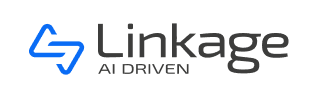 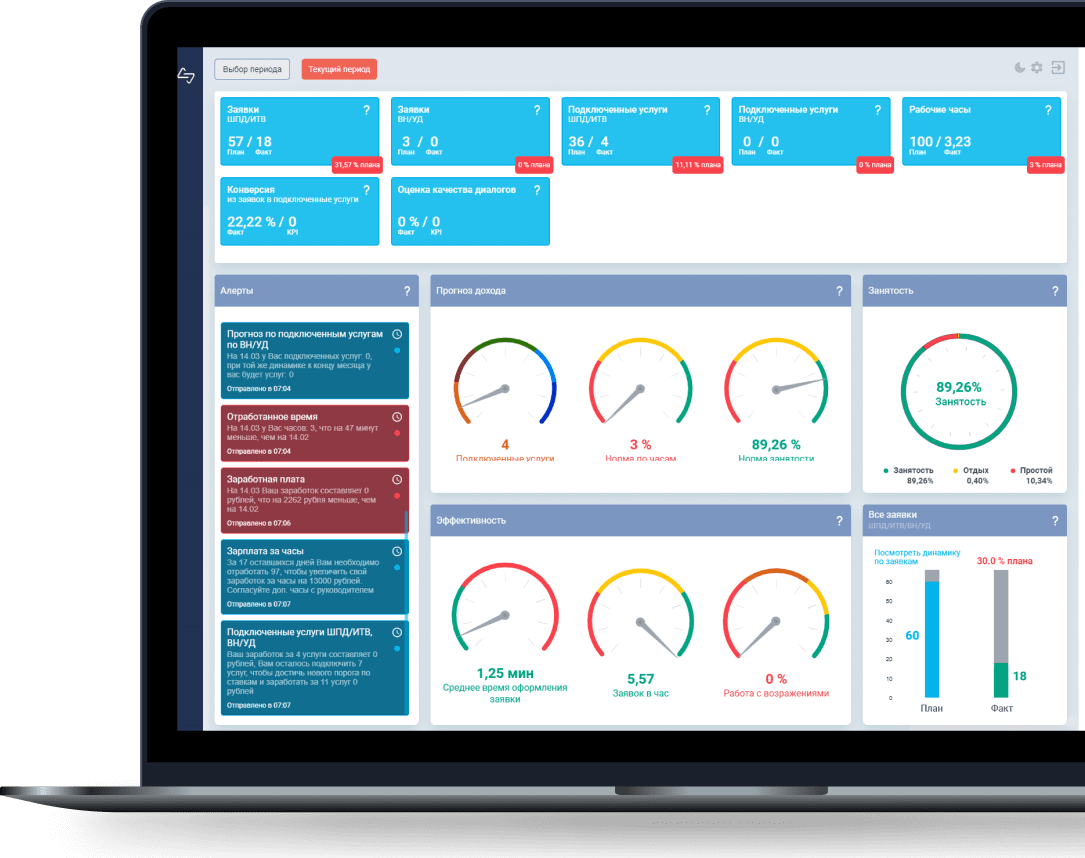 Единственная российская система сквозного управления
контактным центром:внедрение искусственного интеллекта для повышения эффективности работы каждого сотрудника
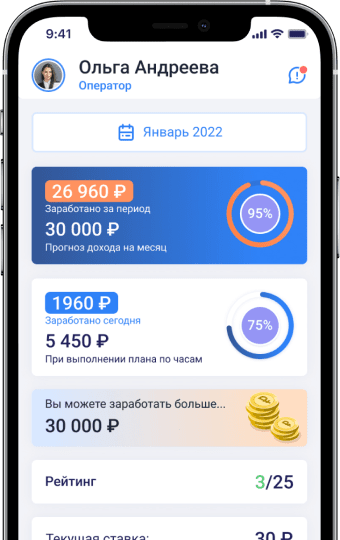 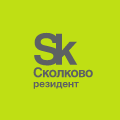 Macbook Air
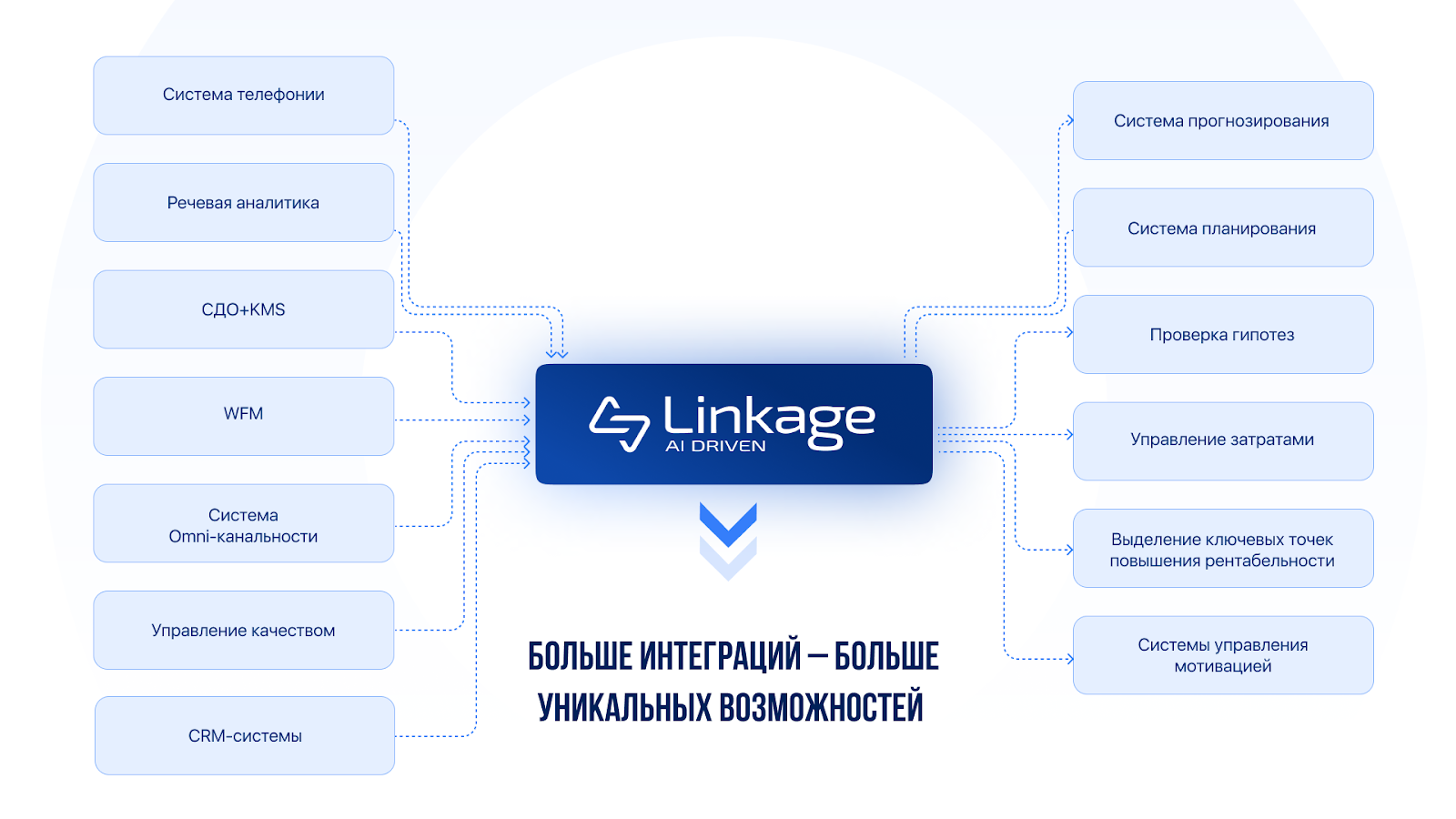 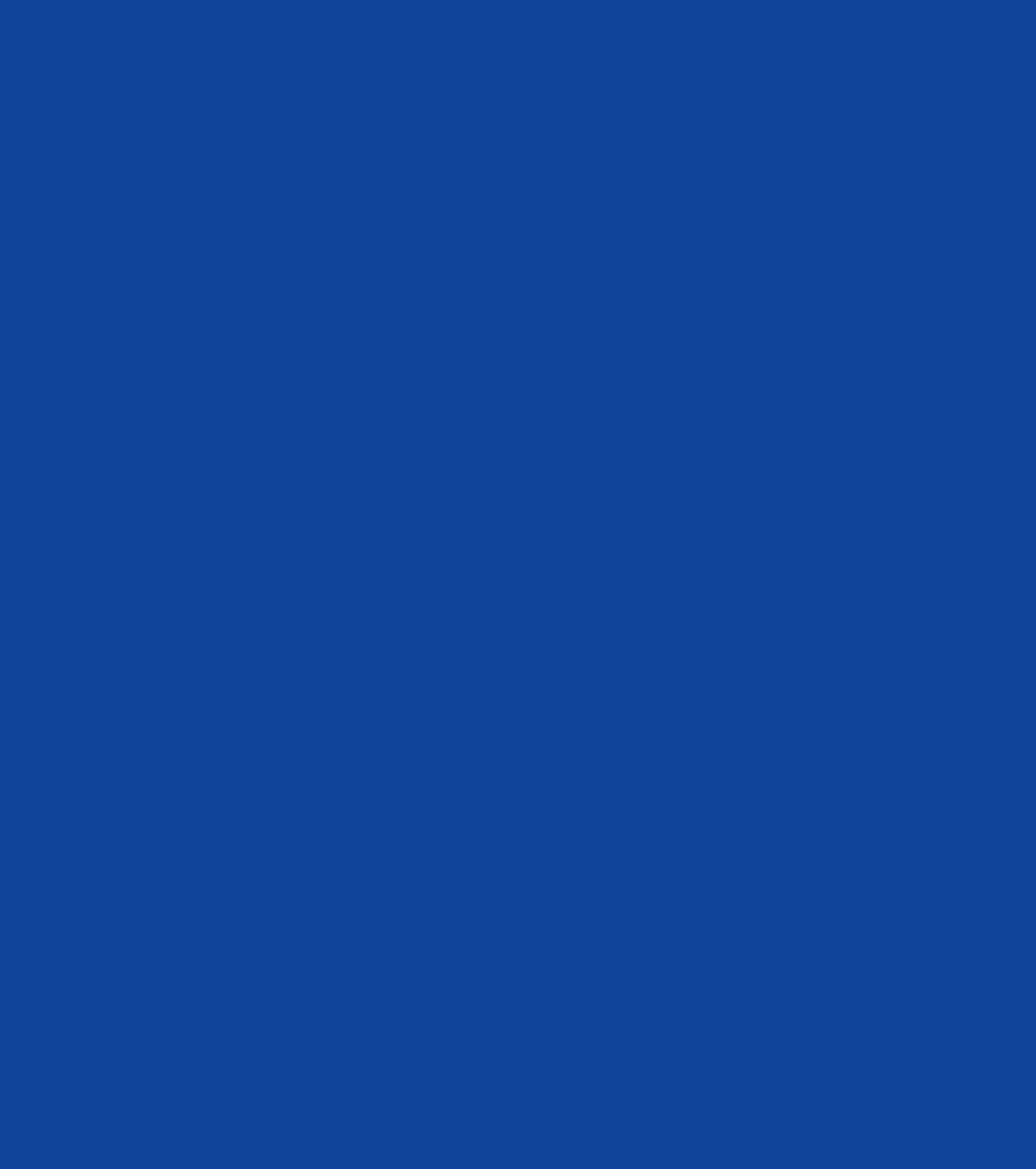 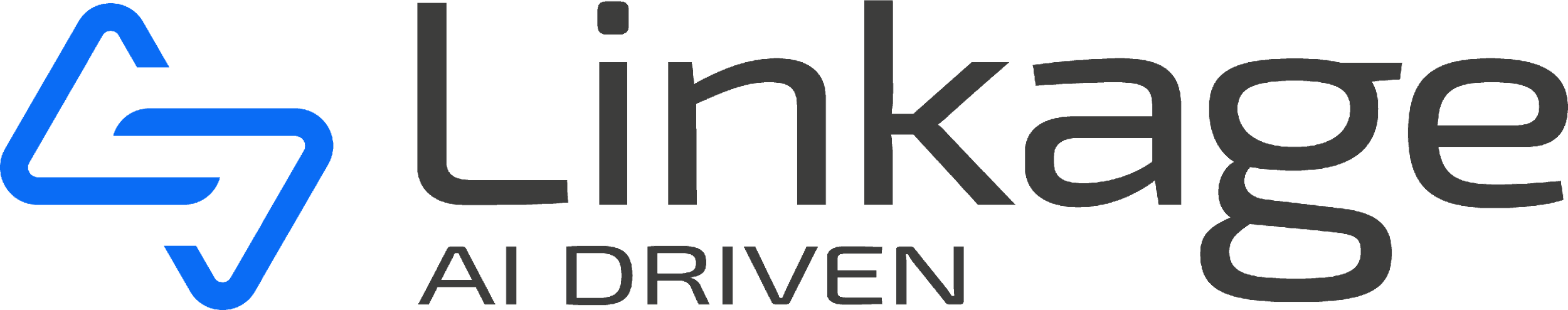 Оптимизирует работу
Бизнес-инструмент автоматизации операционного управления для каждого сотрудника контактного центра
Инструмент моделирования множественных сценариев развития ситуации
Внутренних и внешних контакт-центров
Служб продаж и обслуживания
Претензионной службы
Технической поддержки
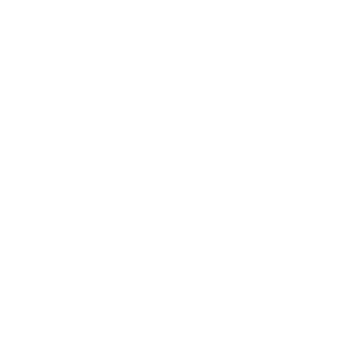 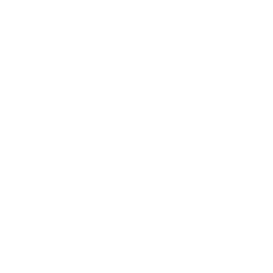 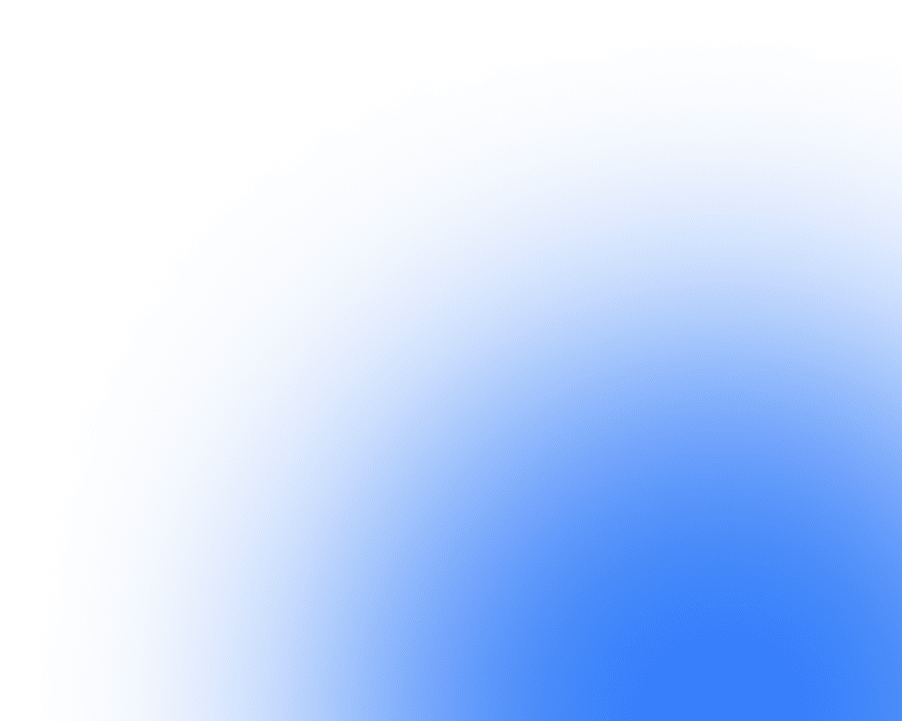 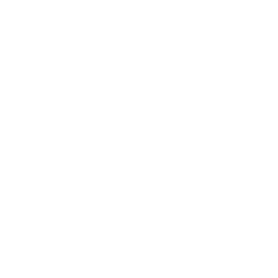 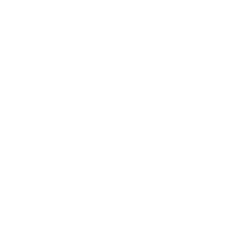 Сегодня используется
Комплексная система минимизации участия человека в принятии бизнес решений
Высокая скорость внедрения, глубокая кастомизация продукта под ключ, широкие интеграционные возможности
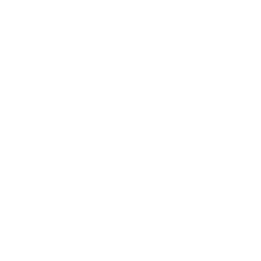 Финансовым сектором
Розничными сетями
Операторами связи
E-commerce
Сервисными центрами
Горячими линиями муниципалитетов
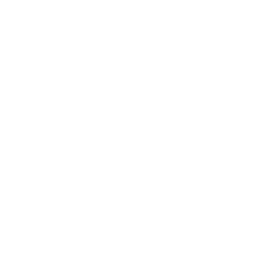 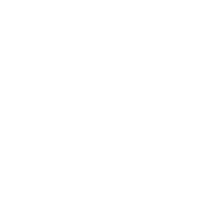 Предиктивная аналитика и мониторинг индивидуальных успехов каждого сотрудника в реальном времени
Бесшовное подключение новых площадок, подрядчиков, удаленных сотрудников
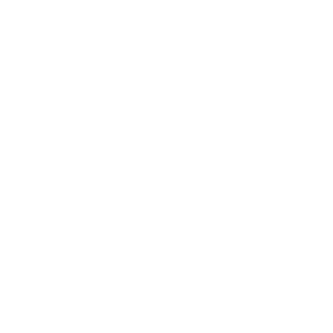 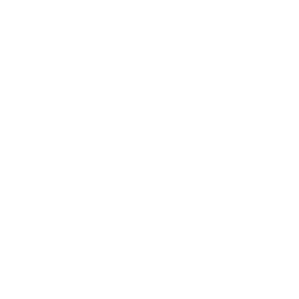 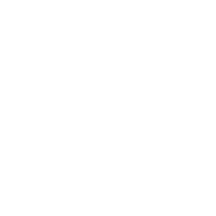 Функционал Linkage Navigatorдля операторов колл-центра
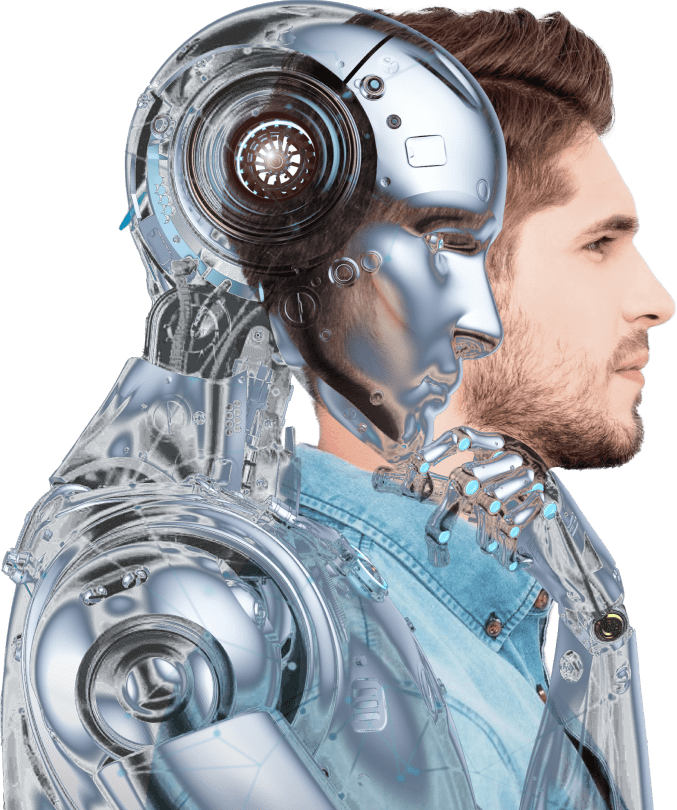 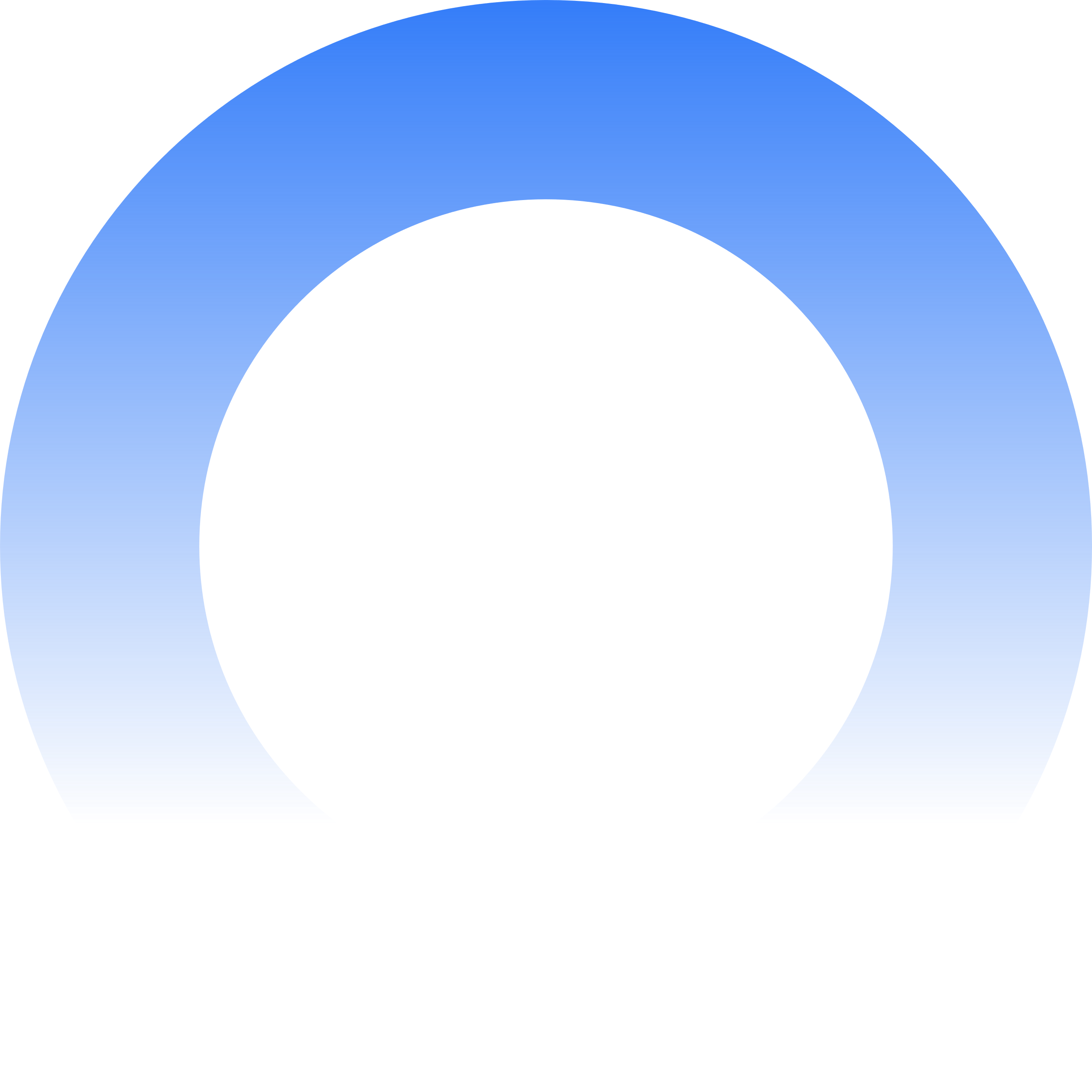 Все KPI оператора в одном окне
Связывает цели и задачи компании с личными KPI каждого оператора для достижения желаемого уровня вознаграждения
Предупреждает, когда прогнозируется повышенная загрузка и не стоит брать перерыв
Демонстрирует отклонения от заданных нормативов в режиме онлайн, а также дает инструкции для исправления отклонений
Выше эффективность - больше доход
[Speaker Notes: Робот думает - человек, что?!]
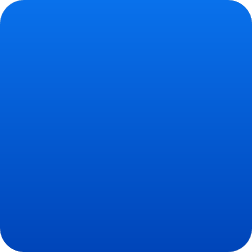 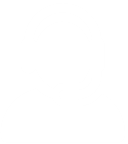 Функционал для операторов колл-центра
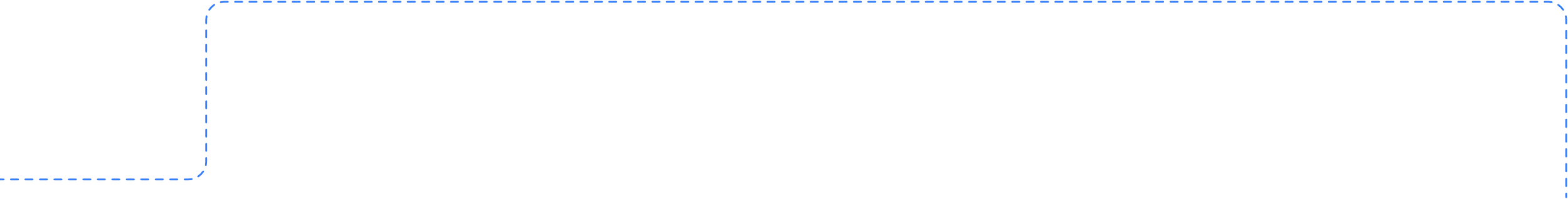 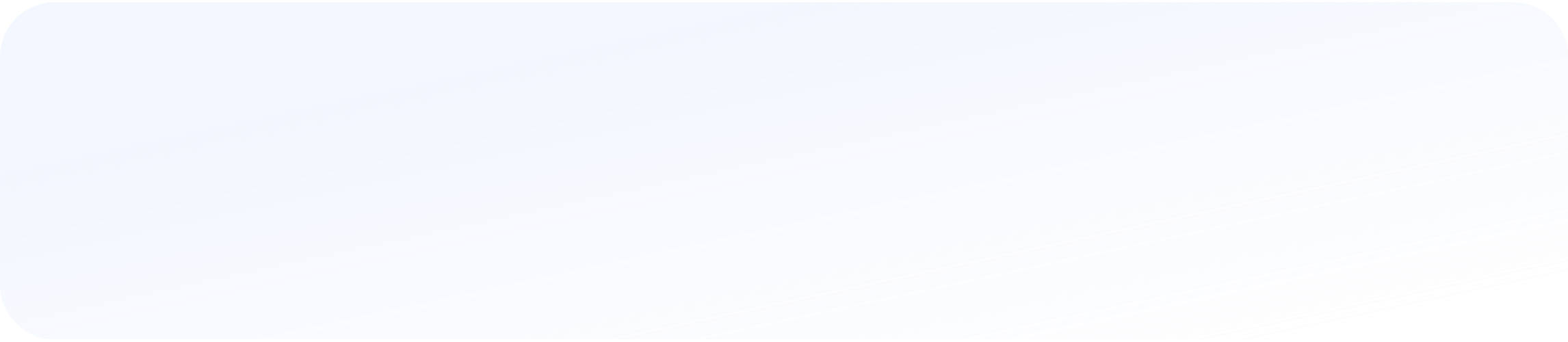 Демонстрация текущего состояния ключевых показателей по выработке часов, различным продуктам, оценке качества работы и др.
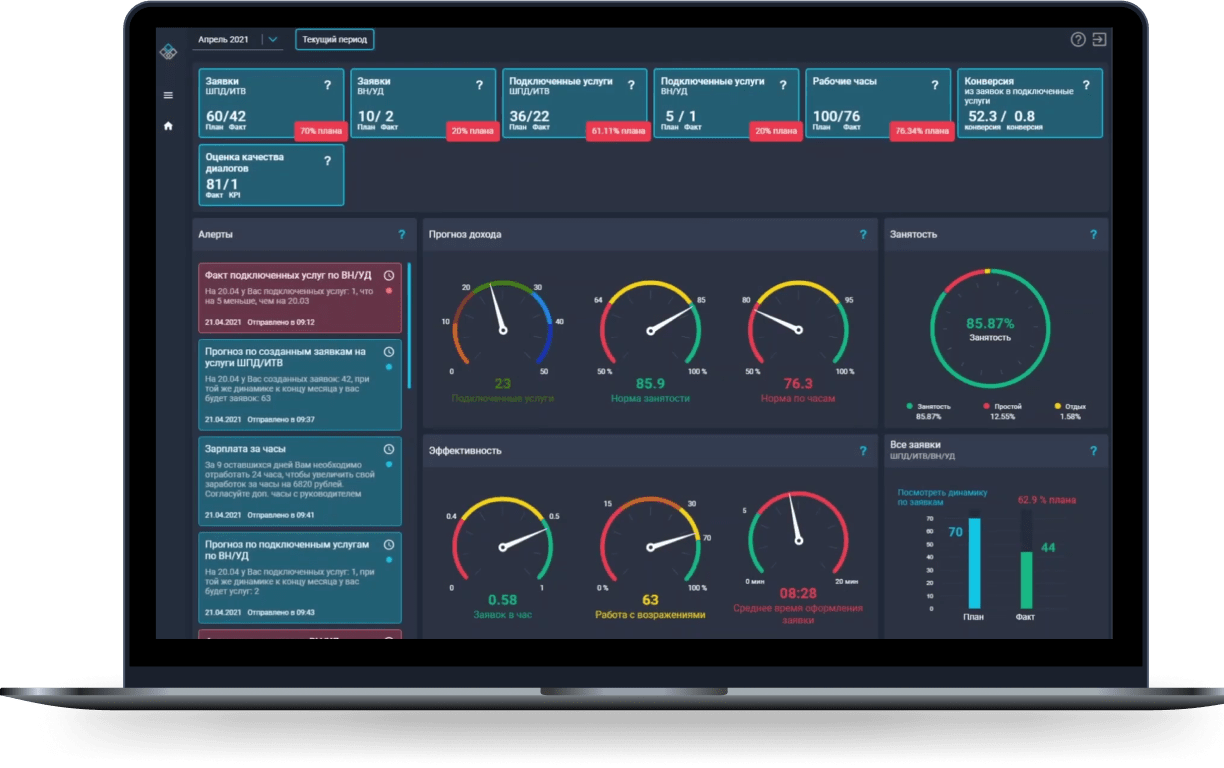 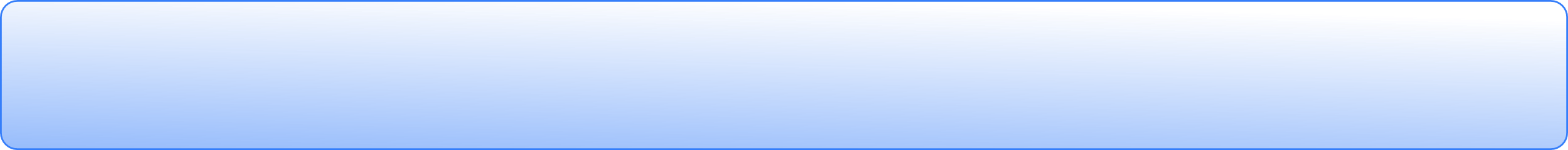 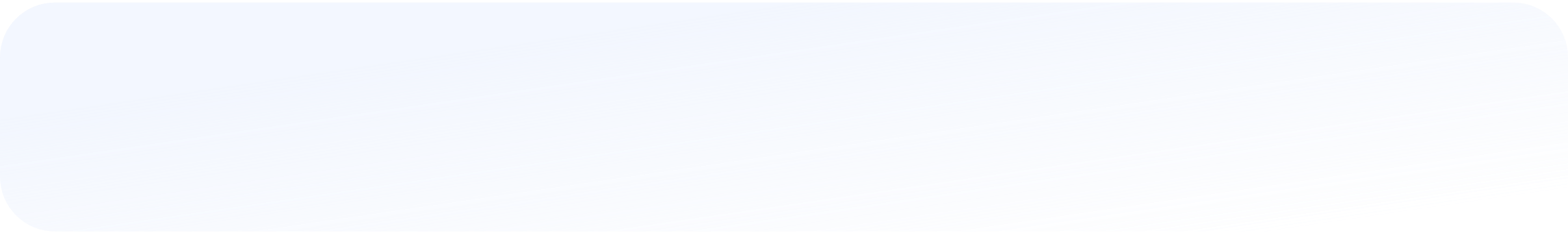 Персонализированная мотивация сотрудников
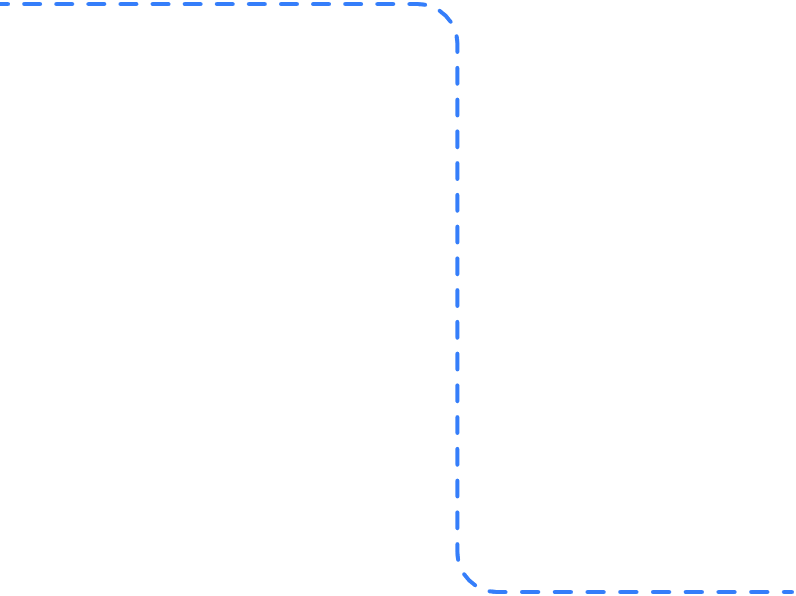 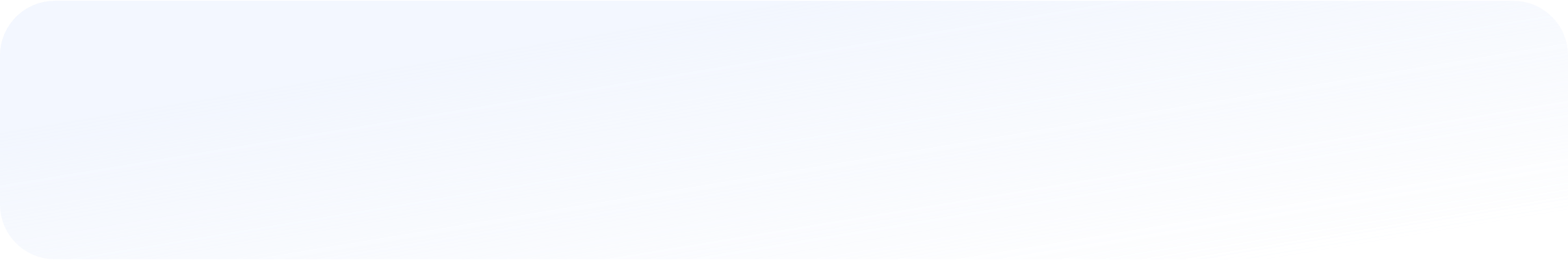 Персональная настройка цвета интерфейса
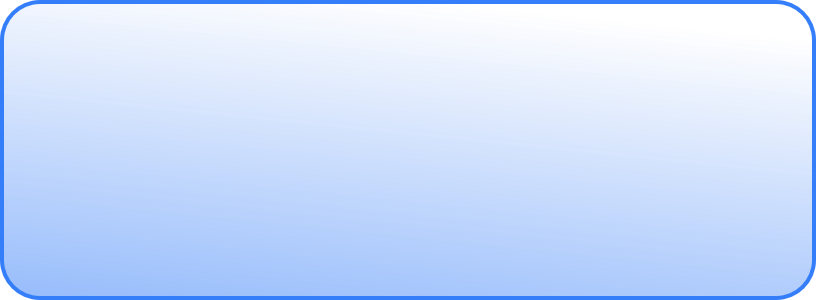 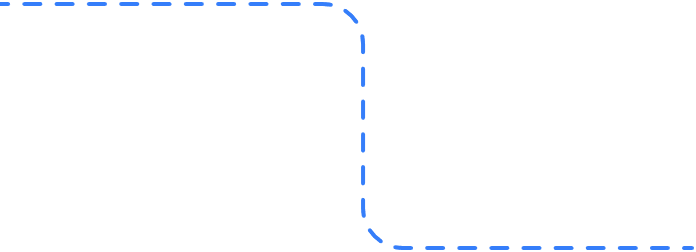 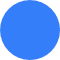 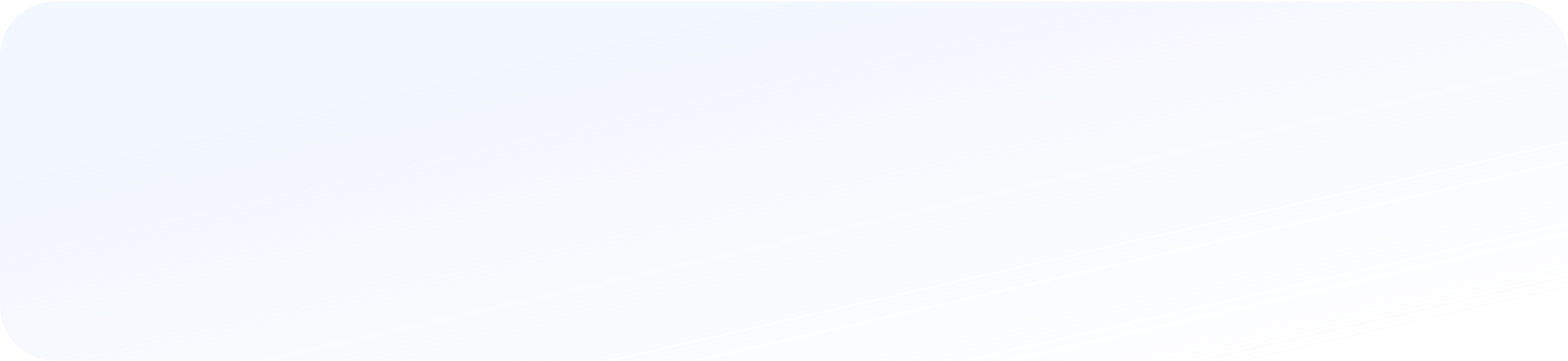 Настраиваемая панель показателей и уведомлений для отслеживания индивидуальной и общей эффективности работы
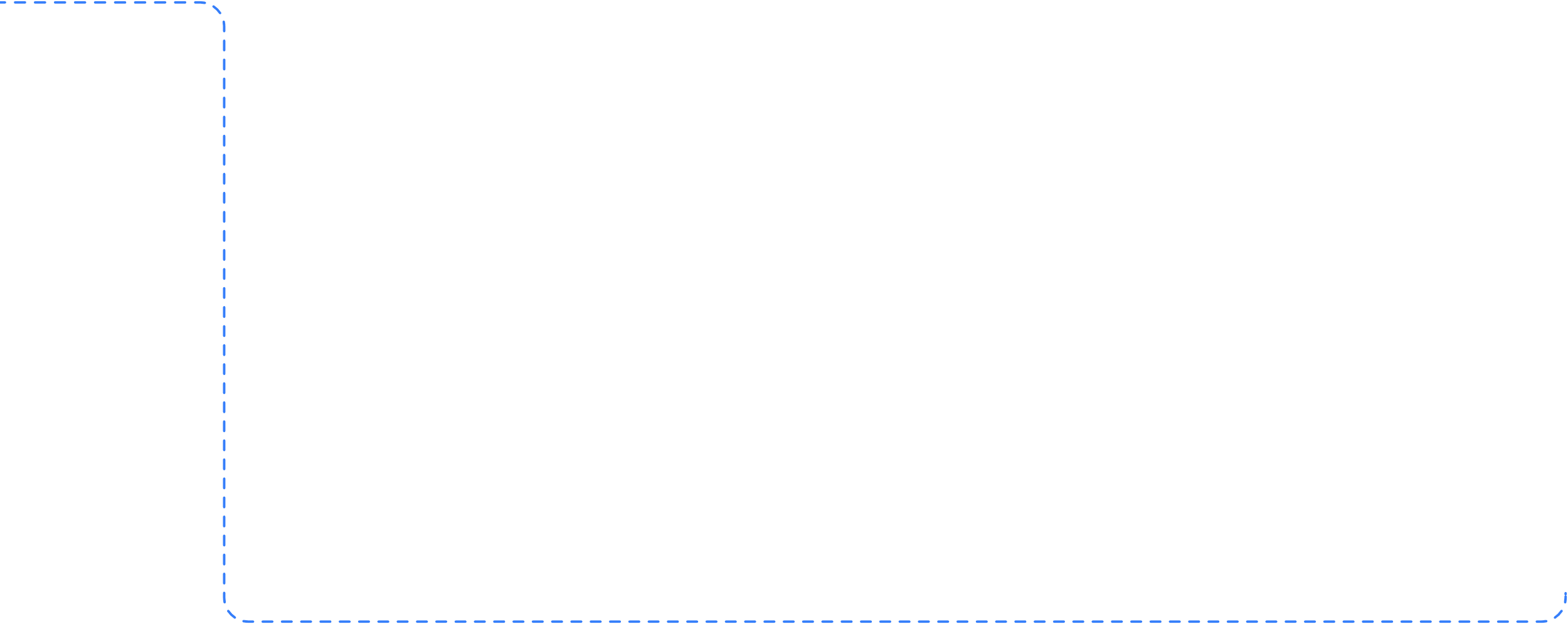 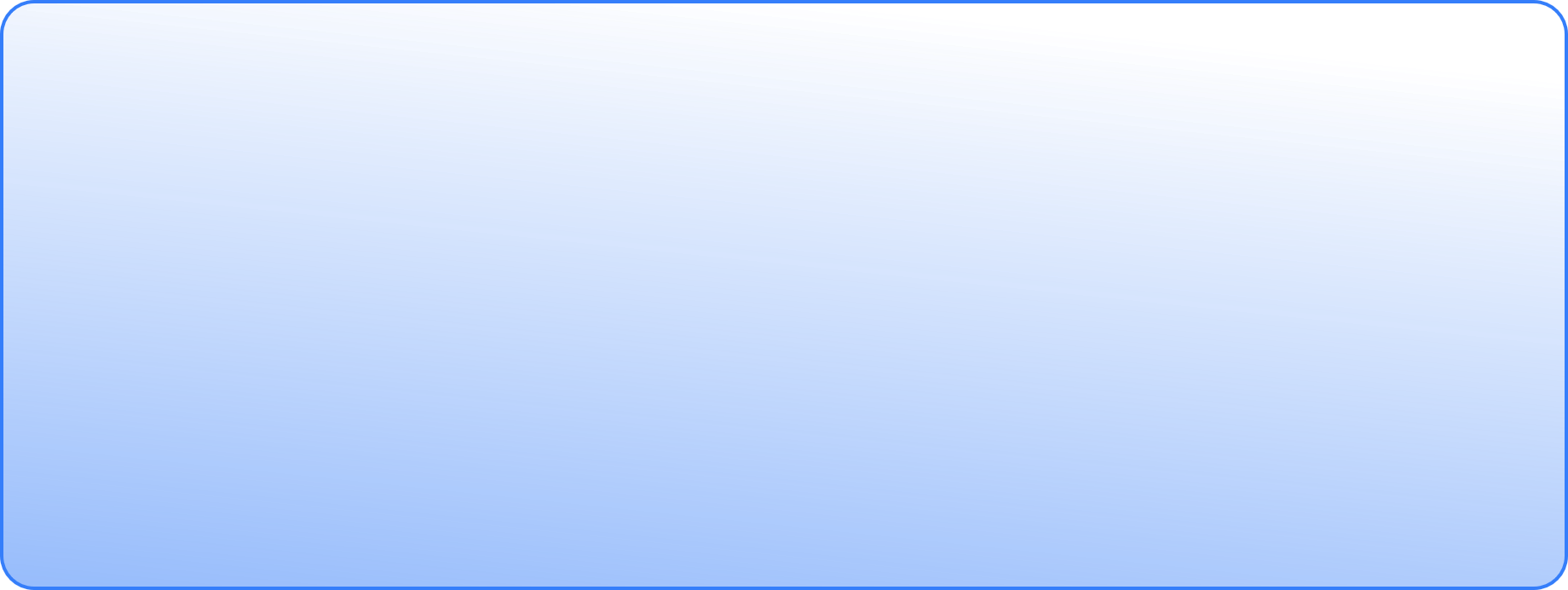 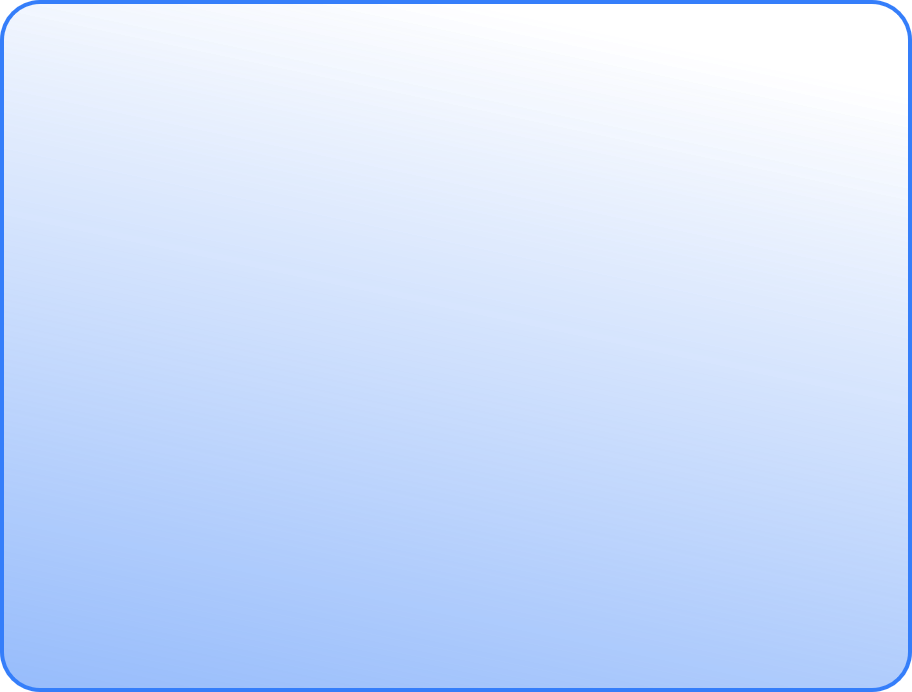 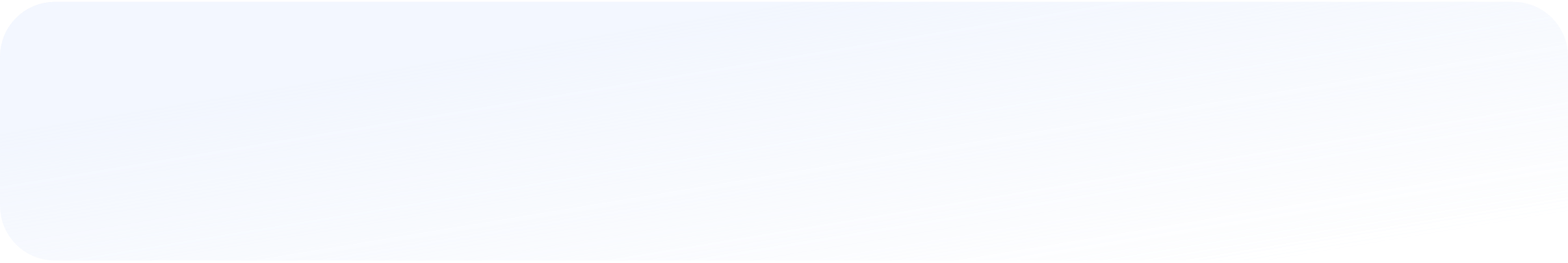 Визуализация мотивационных и соревновательных схем
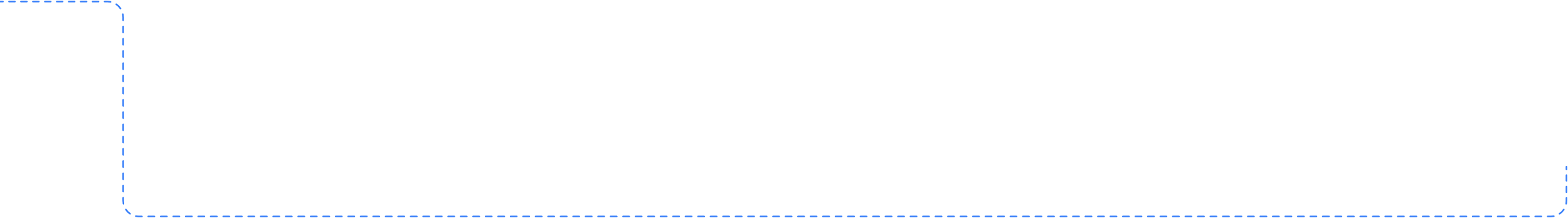 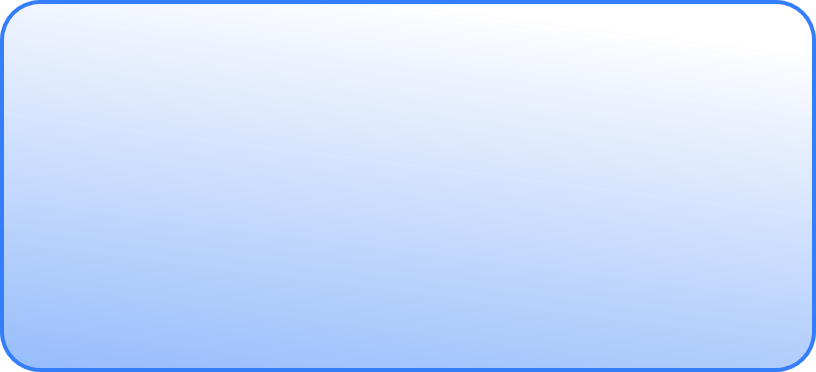 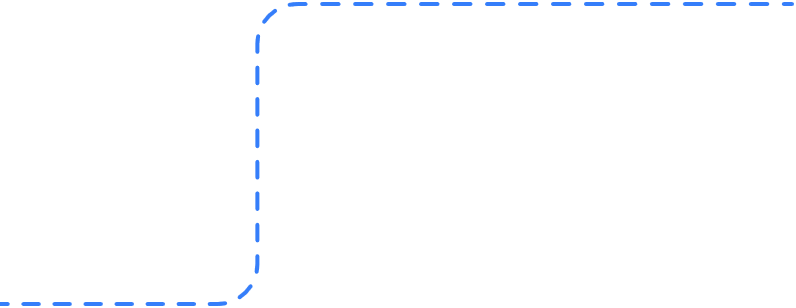 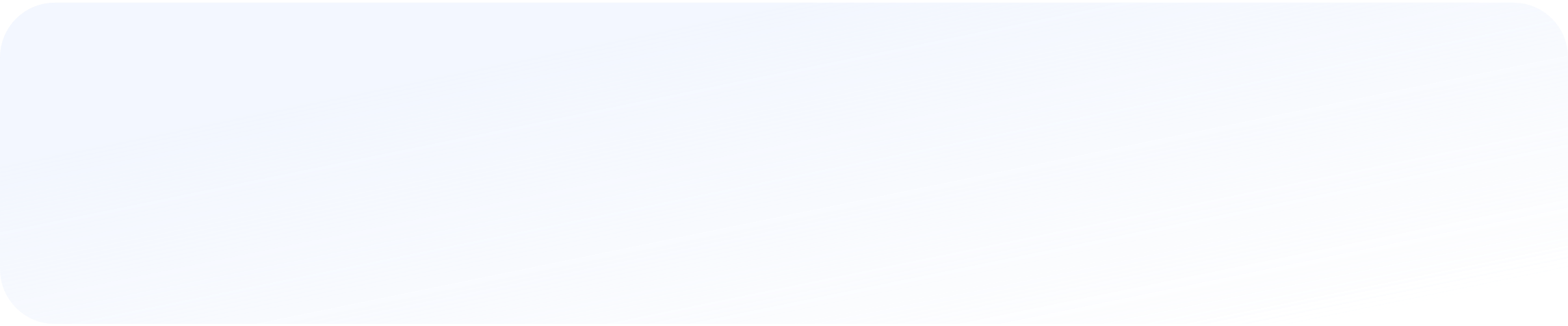 Автоматический расчёт суммы вознаграждения с учетом бонусов и штрафов
Macbook Air
Функционал Linkage Navigatorдля руководителей групп
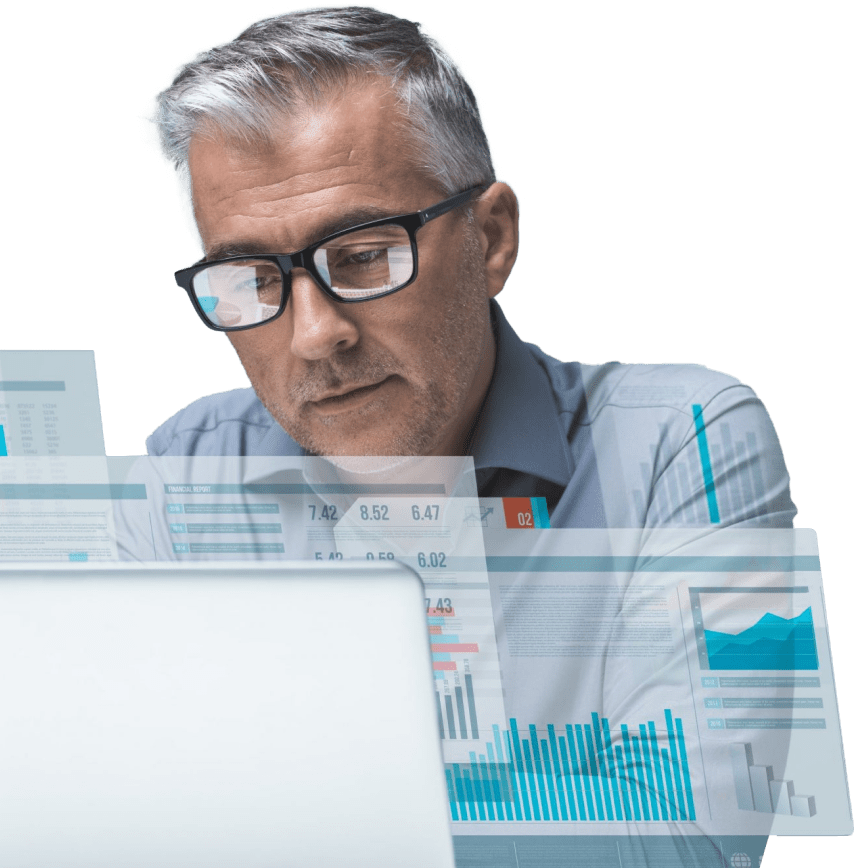 В режиме онлайн показывает KPI всей группы и каждого оператора в отдельности и демонстрирует отклонения от заданных нормативов
Дает возможность руководителю эффективно управлять большим числом сотрудников - офисных или удаленных
Планирует точный рабочий график сотрудников отдела, учитывая ожидаемую нагрузку. Автоматизирует начисление зарплат и бонусовАнализируя результаты взаимодействия с клиентами, рекомендует необходимые тем или иным сотрудникам курсы обученияПредоставляет максимально точные прогнозы, на основании анализа происходящих сейчас, а также ожидаемых в будущем процессов. Автоматизирует отчетность
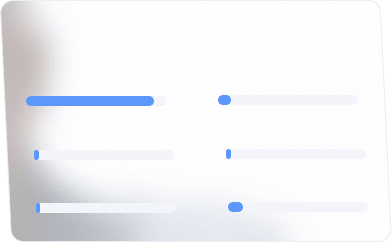 Geo
Country
City
Russia
94%
China
0,26%
USA
0,20%
France
0,20%
Other
1,37%
Mongolia
0,13%
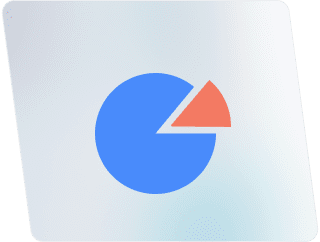 Reach by device
14%
86%
Лучше контролировать, влиять на результат
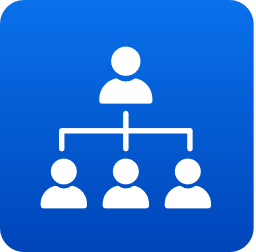 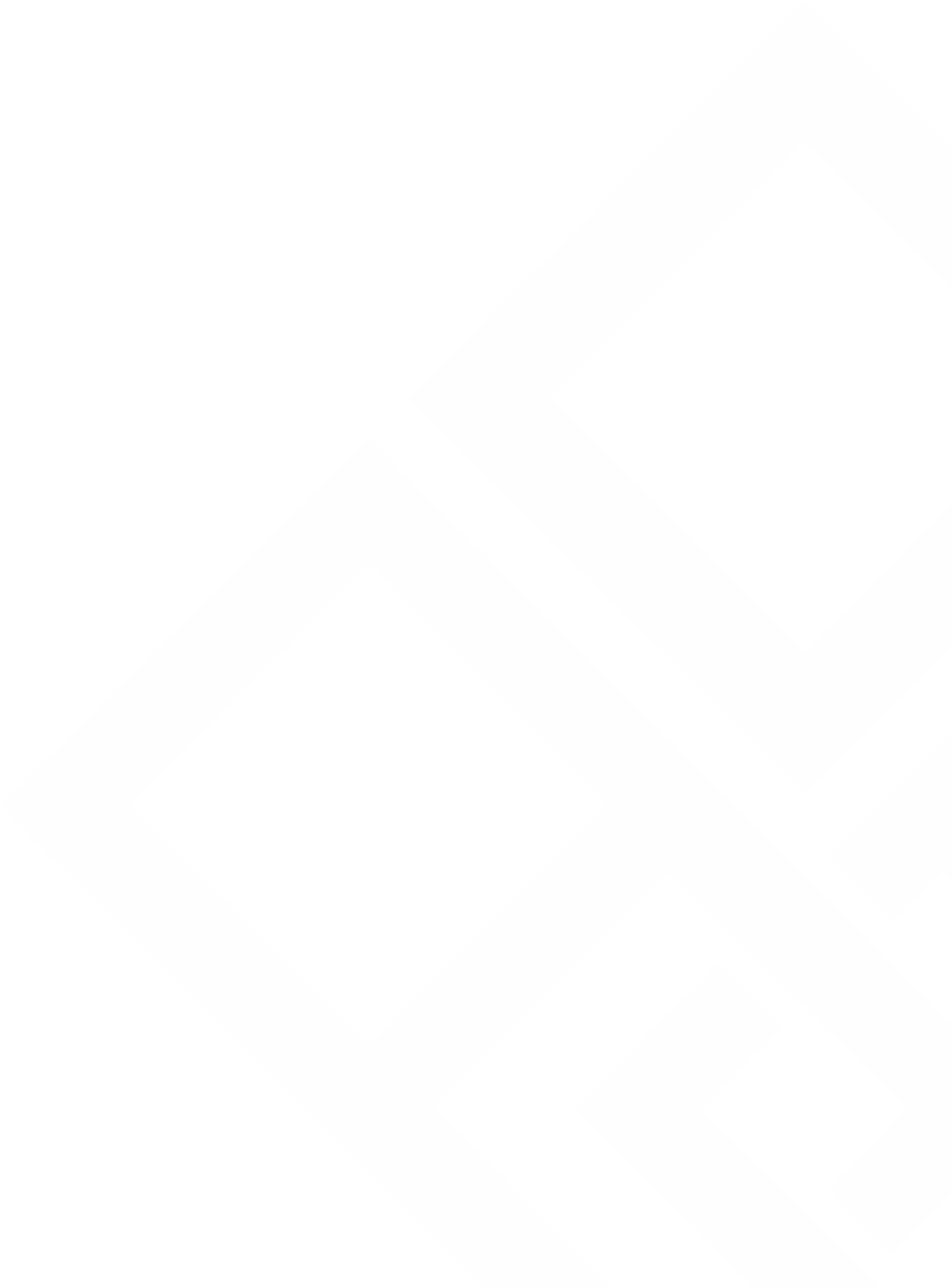 Функционал для руководителей групп
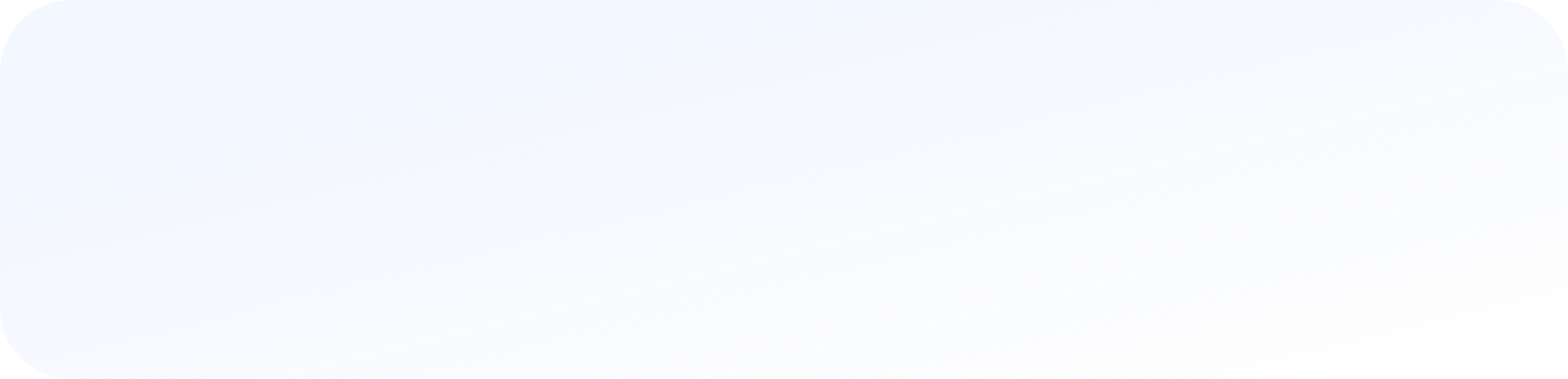 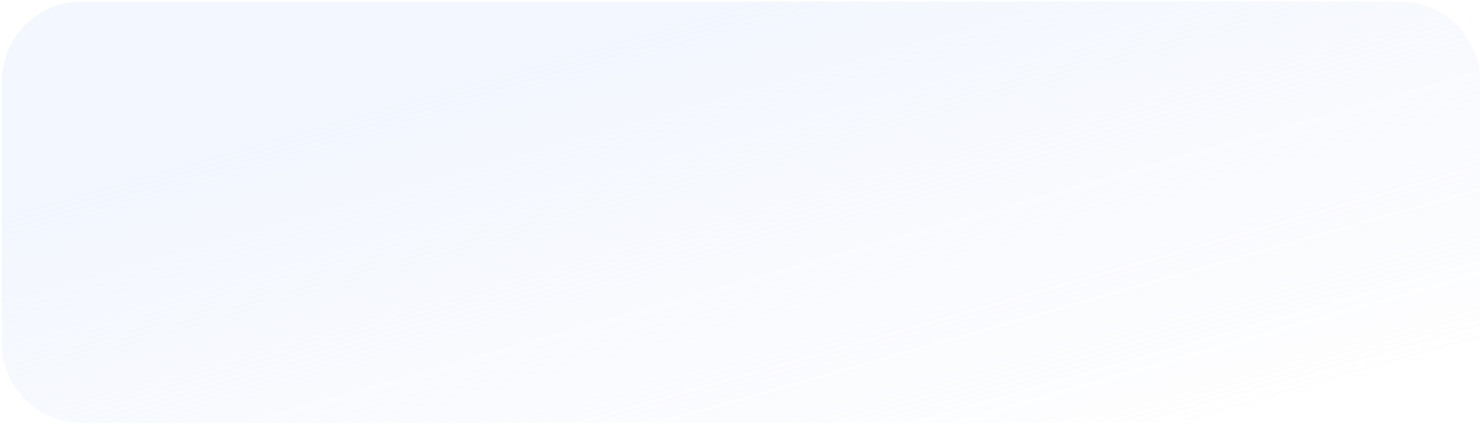 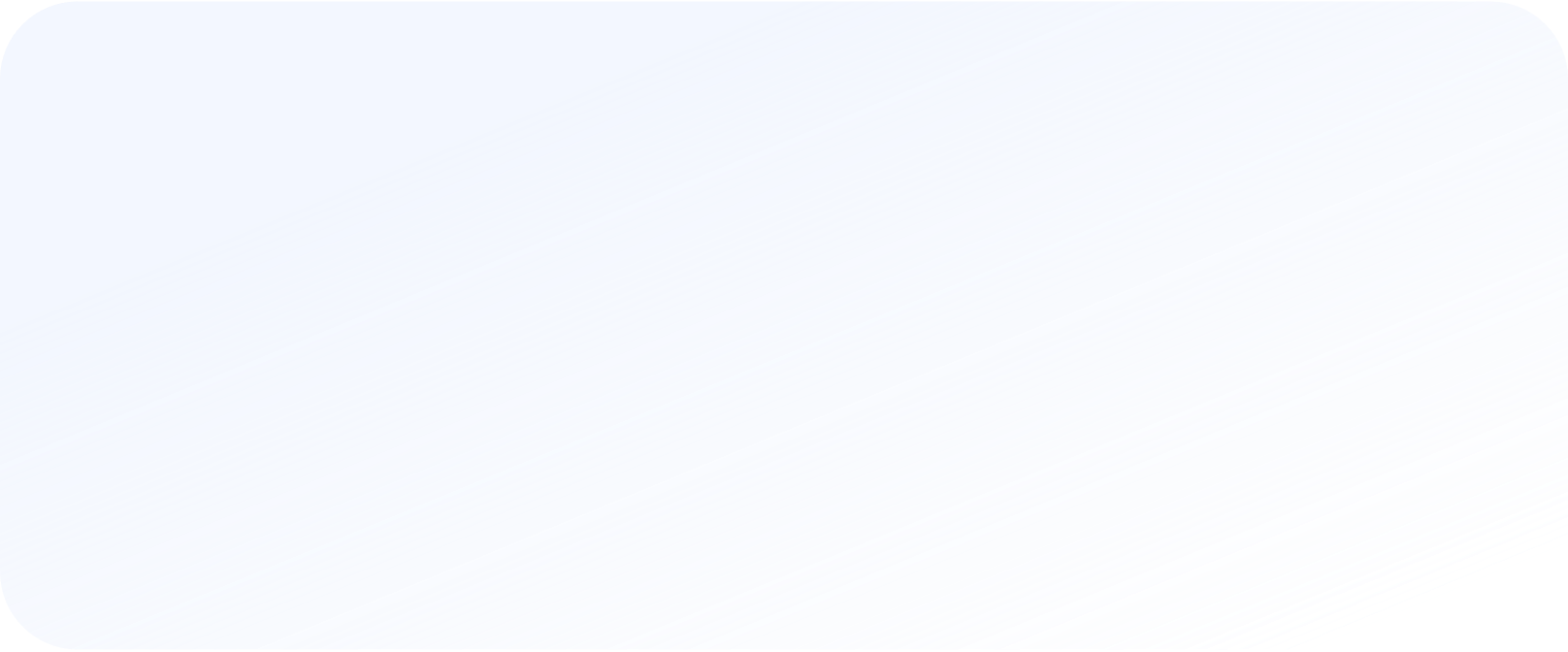 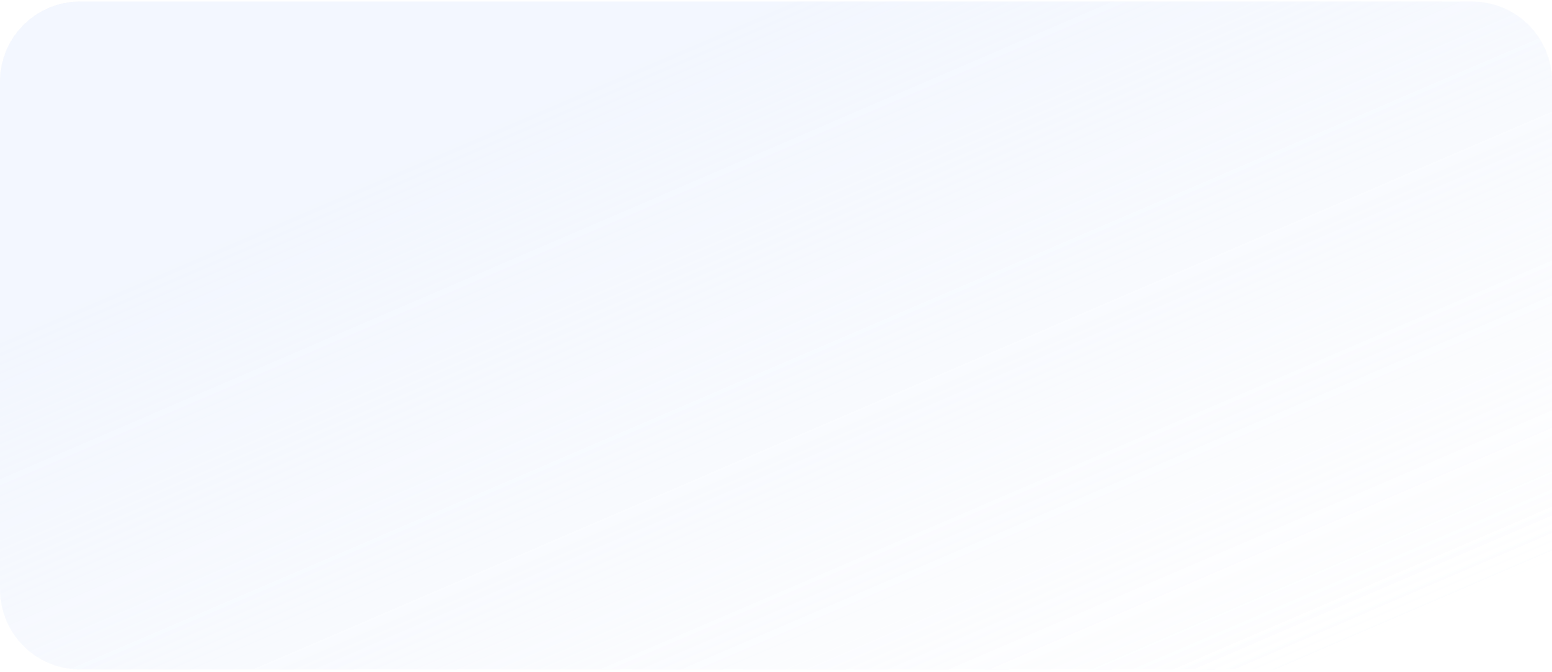 Если меняются KPI или показатели по компании - ПО автоматически пересчитывает KPI и цели для каждого сотрудника
Рекомендации и планирование необходимого обучения персонала
Установление оптимальных KPI для персонала
Планирование рабочего графика персонала. Предупреждения в случае прогнозируемой нехватки сотрудников на линии
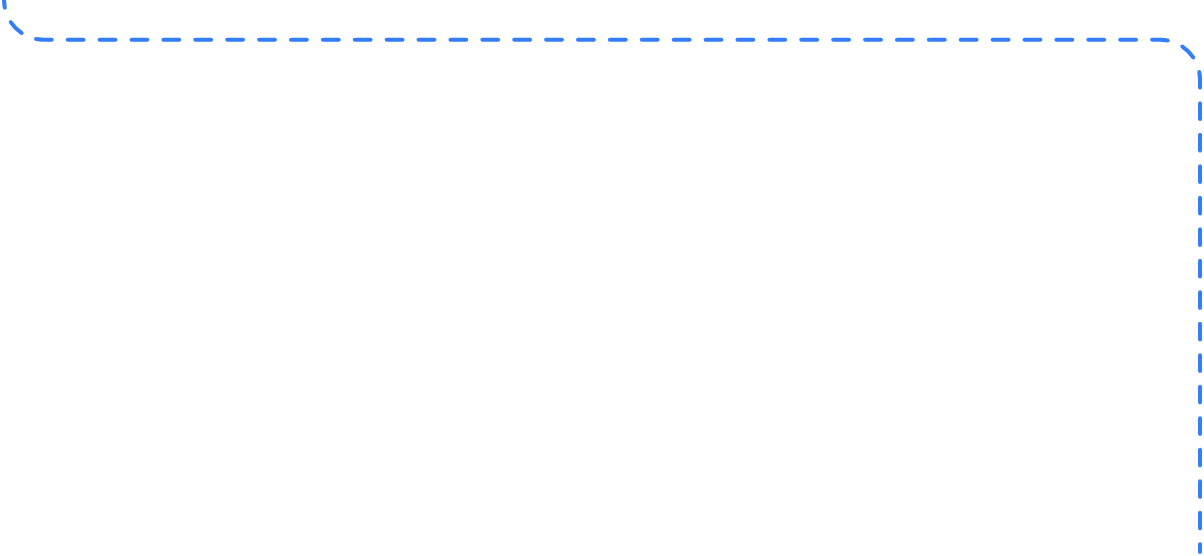 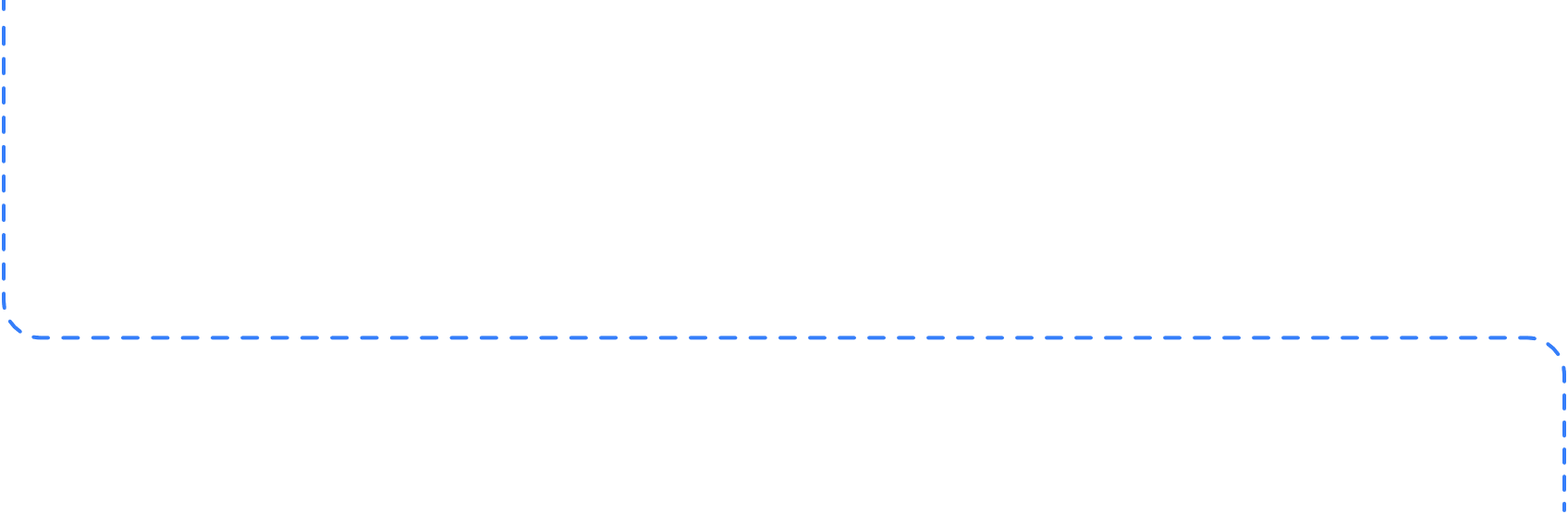 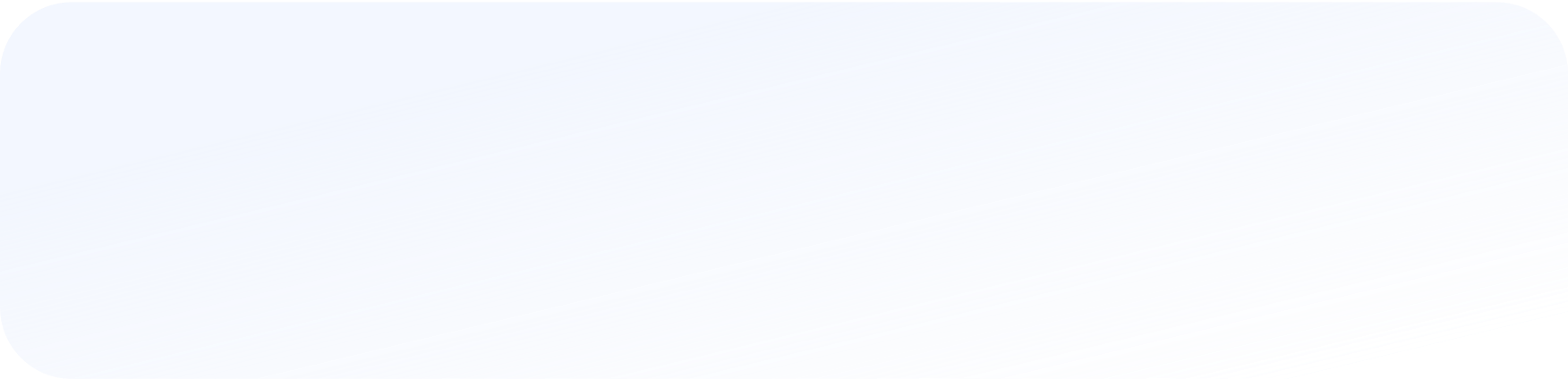 Мониторинг эффективности действий персонала
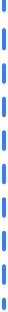 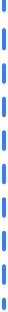 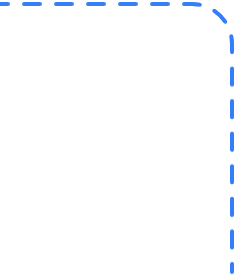 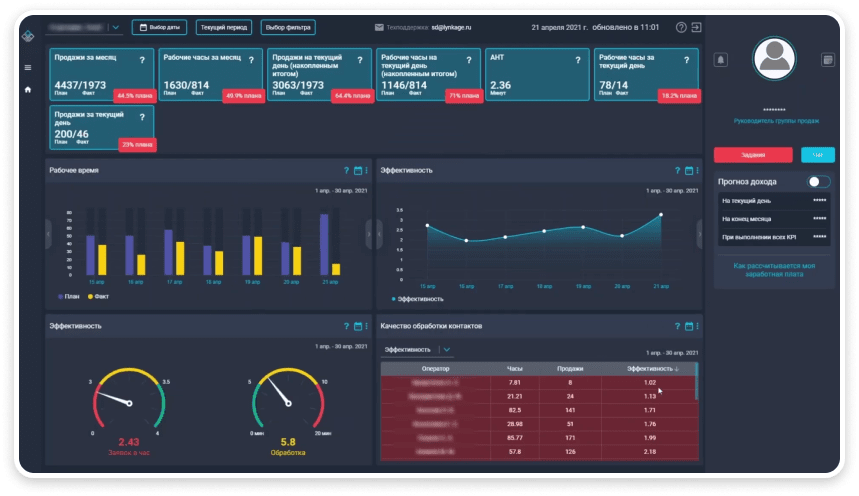 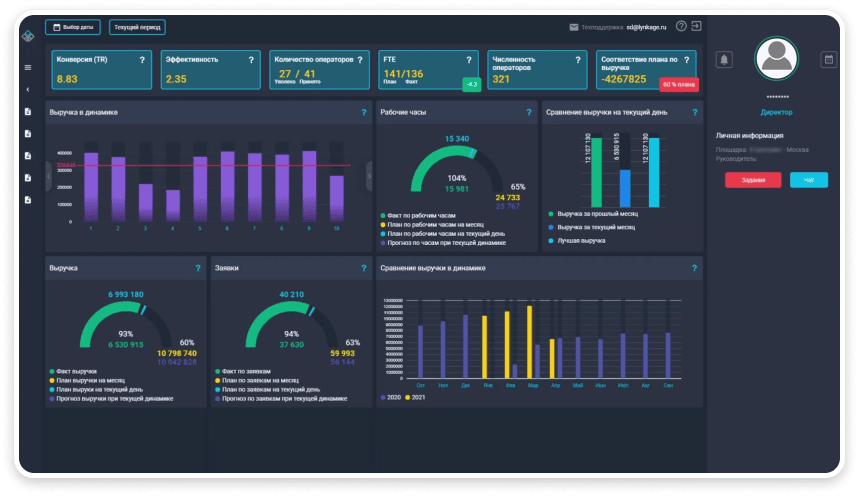 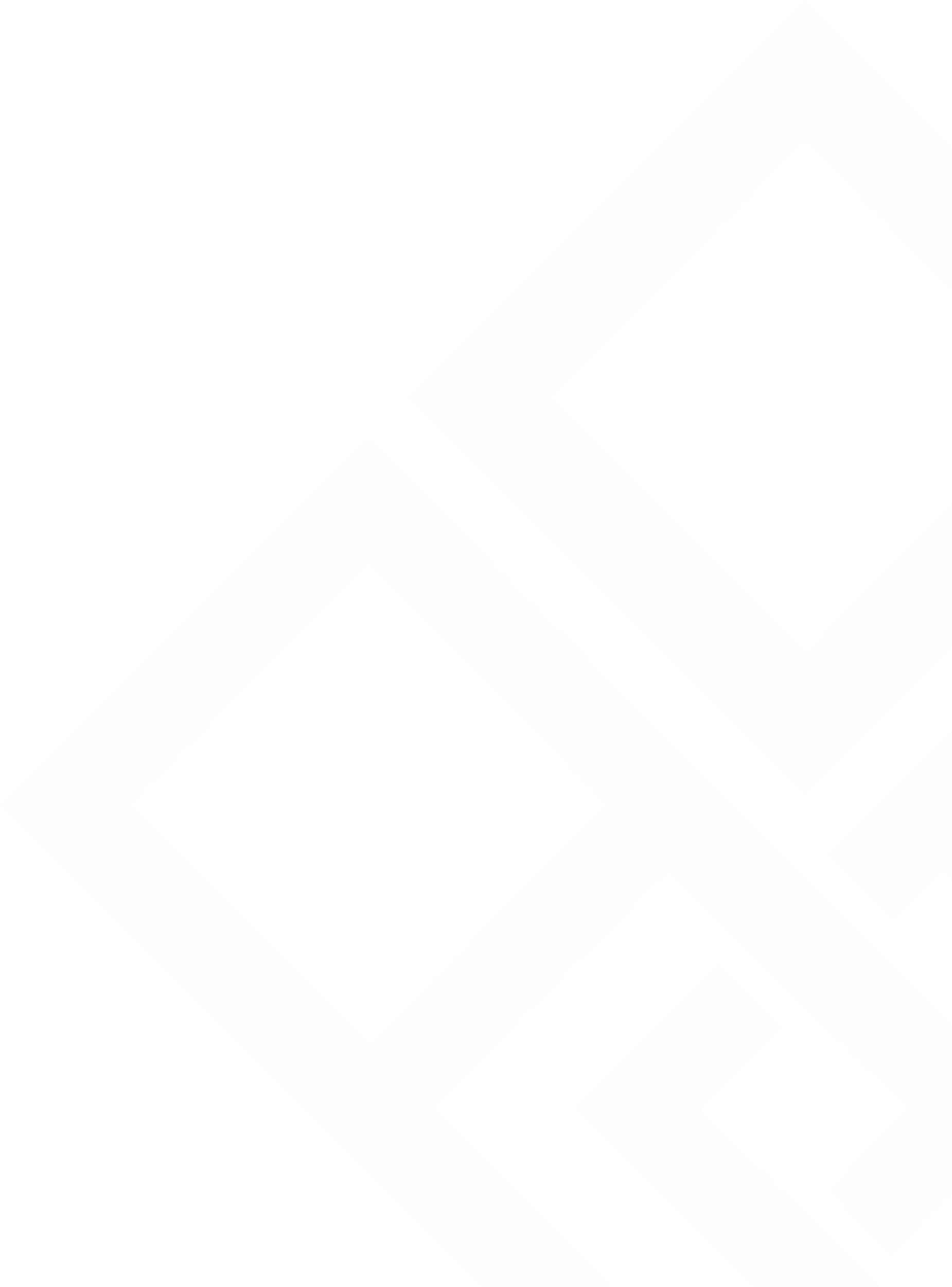 Функционал Linkage Navigatorдля руководства
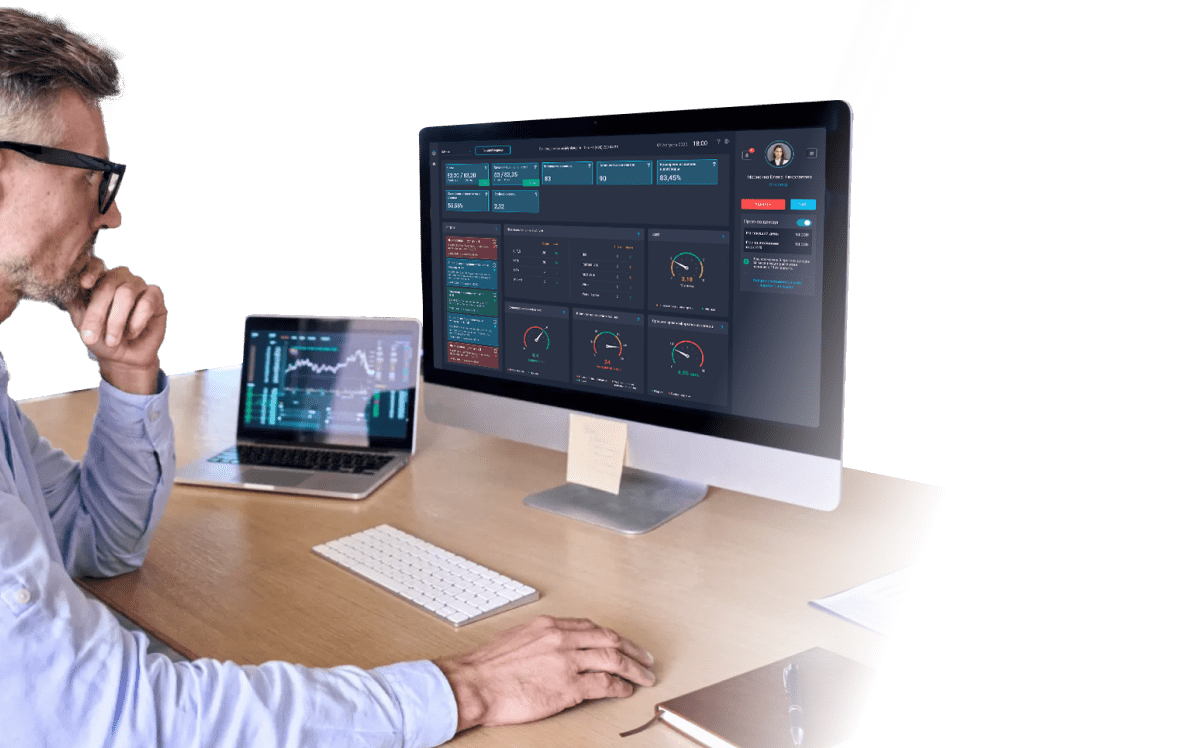 «Корпорация на ладони» - сводный онлайн отчет о деятельности всей системы обслуживания клиентов доступен руководителю с любого подключенного устройства 24/7
Контроль рентабельности и экономической эффективности компании - все процессы всех задействованных департаментов и служб интерпретируются в единые метрики и KPI
Дает уникальную возможность проверять любую гипотезу, выводить и внедрять показатели и моделировать результаты, заметно опережая конкурентов
На основании прогнозных данных дает уверенность, что стратегические и тактические цели компании будут достигнуты
Сквозная мотивация позволяет добиваться роста всей компании и ее сотрудников
Знать, планировать, предвидеть
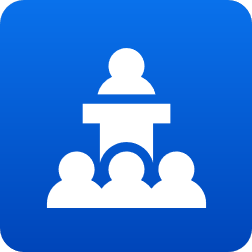 Функционал для руководства
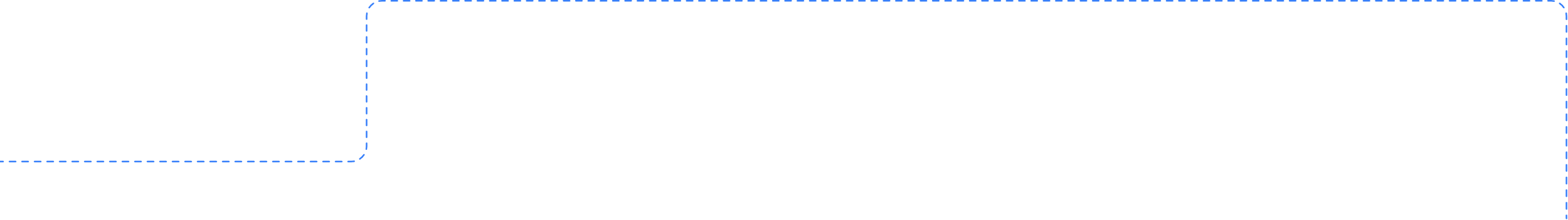 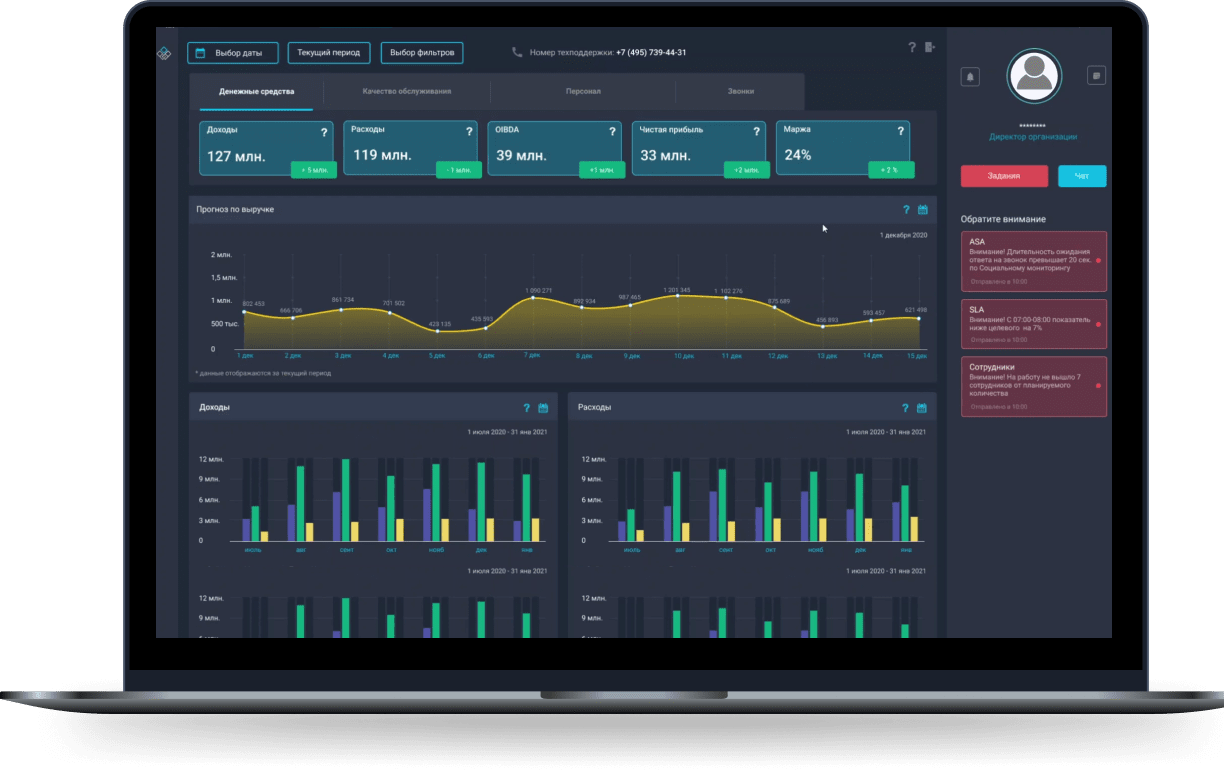 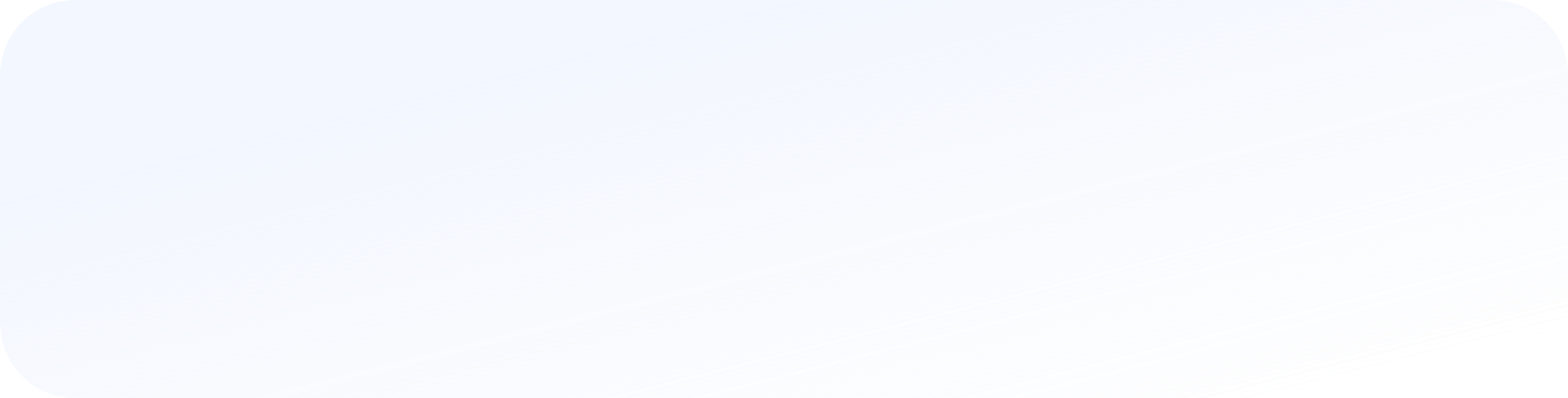 Оценка основных экономических показателей, планирование
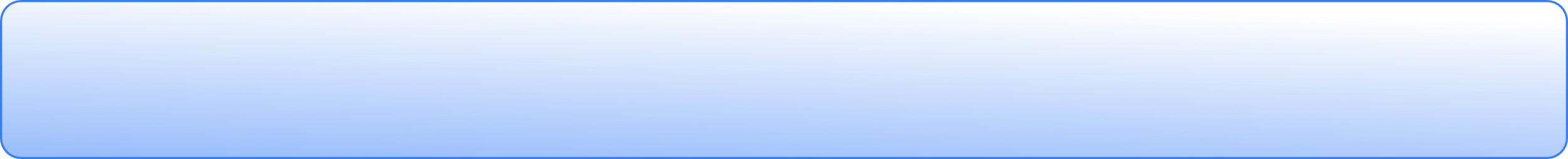 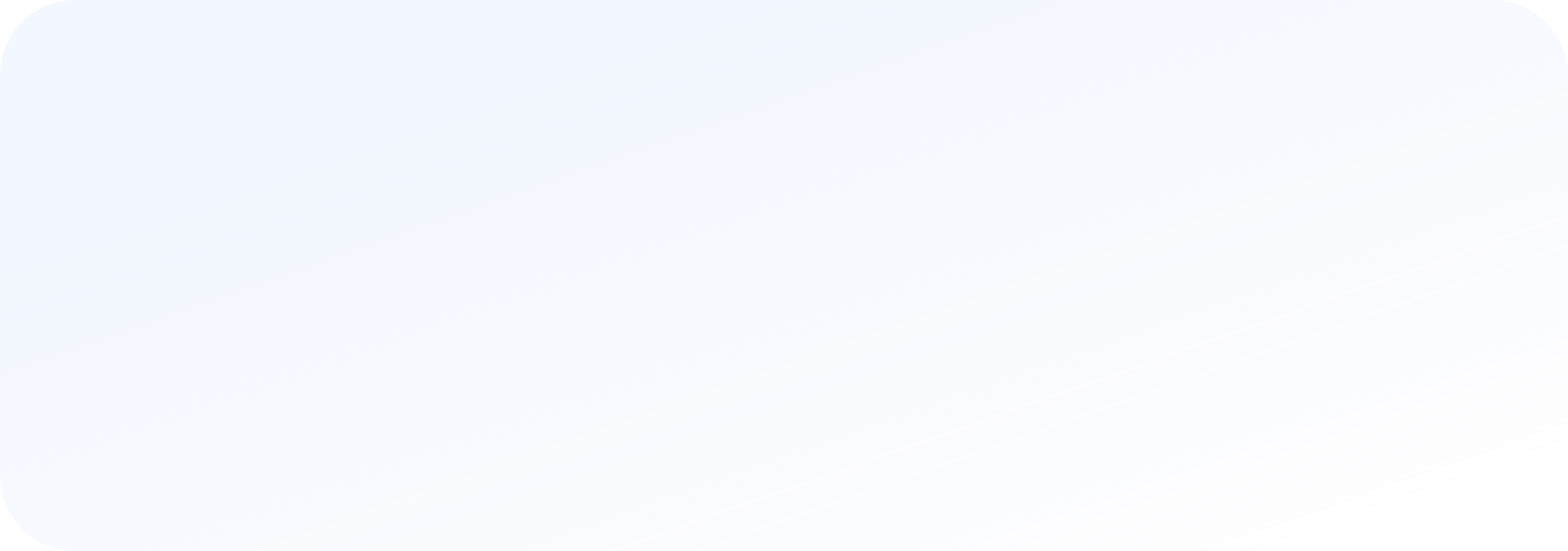 Аналитика экономической эффективности проектов и подразделений, с учетом региональной и другой специфики
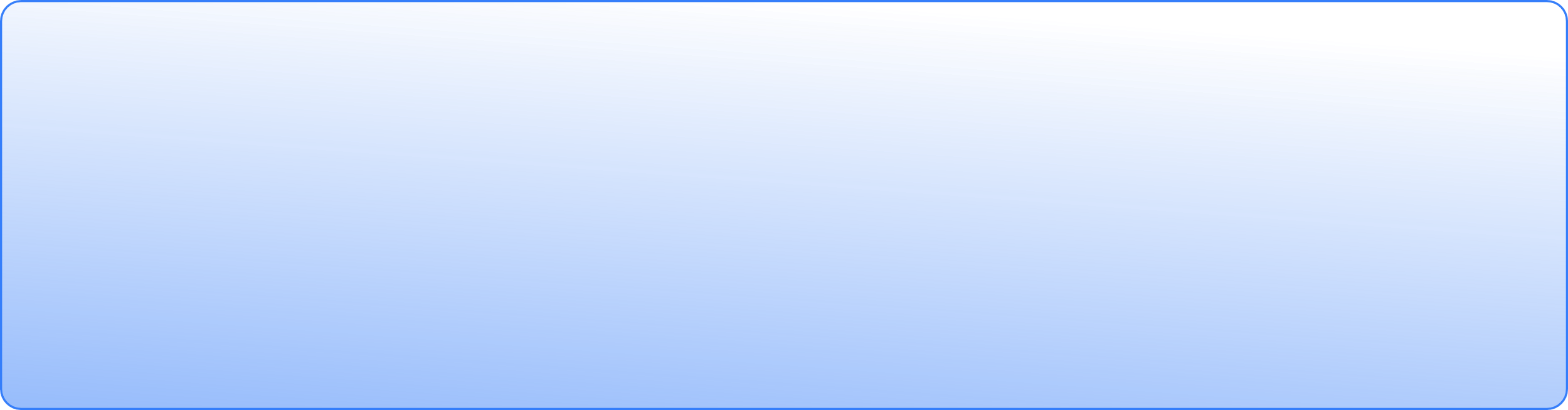 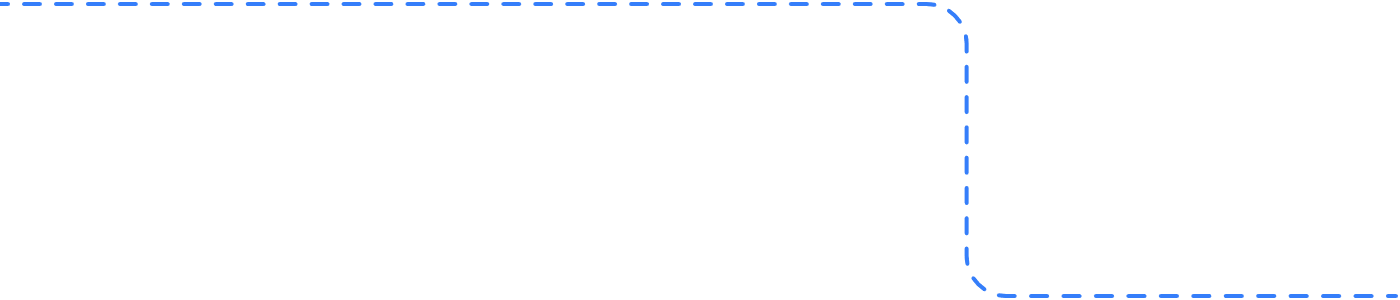 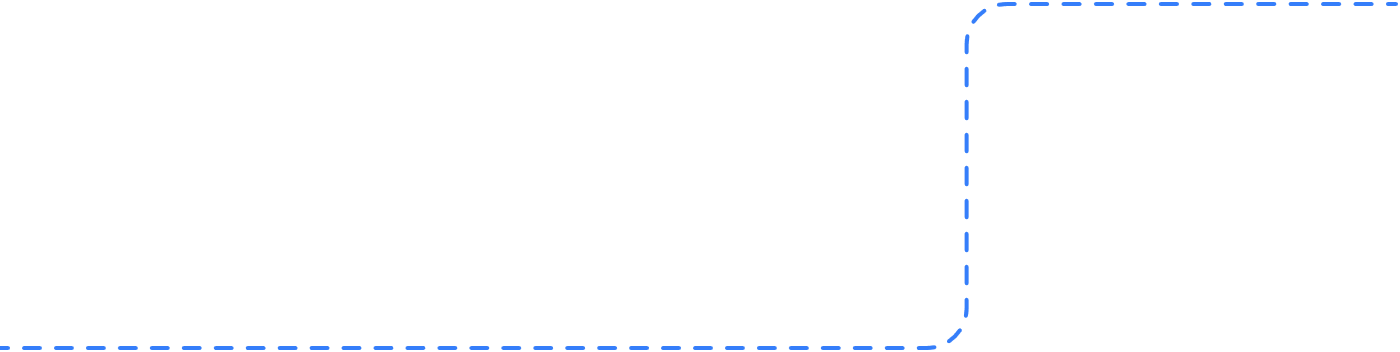 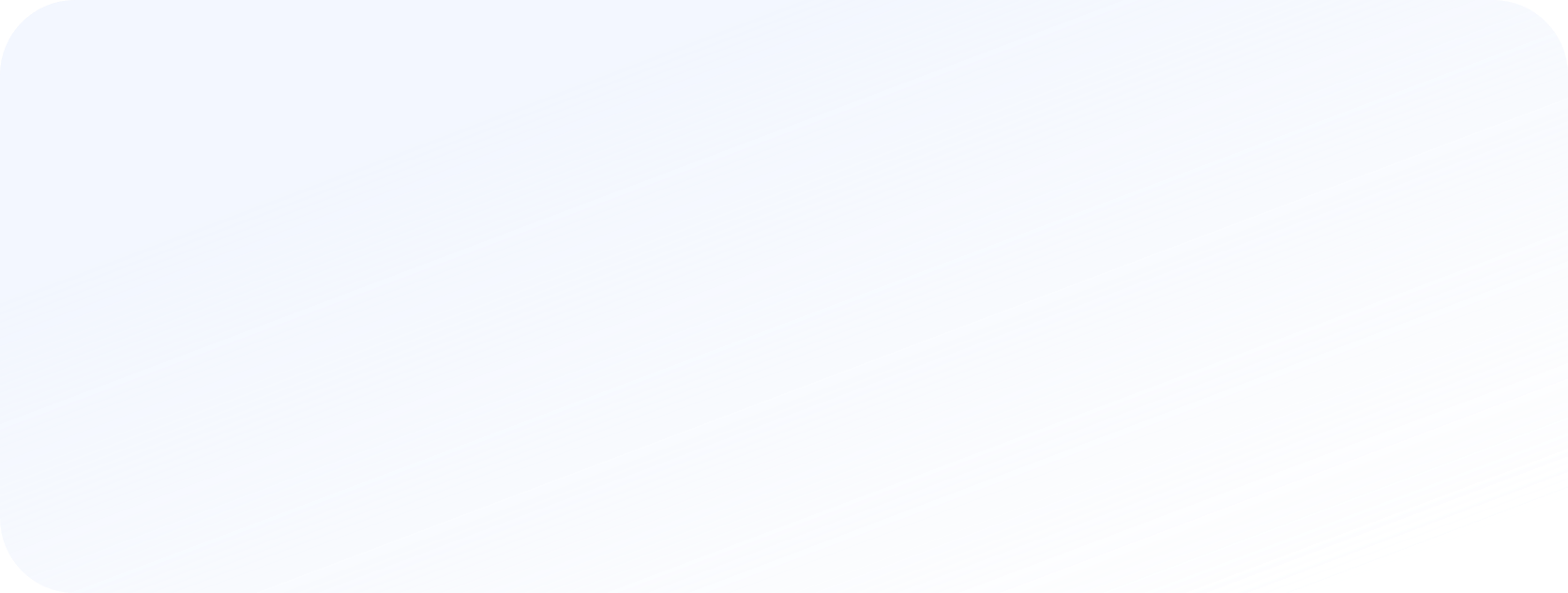 Оценка выполнения KPI в собственных и партнерских подразделениях, с разбивкой по территориям
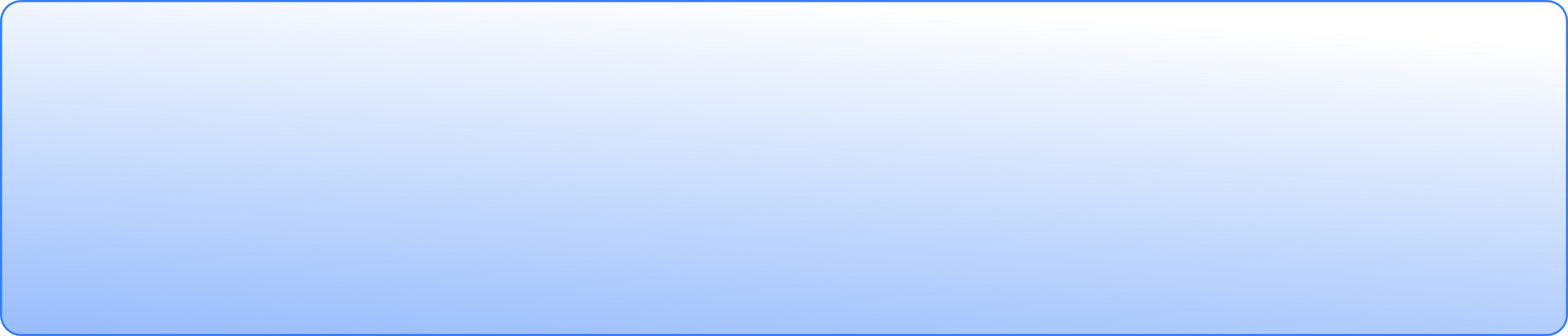 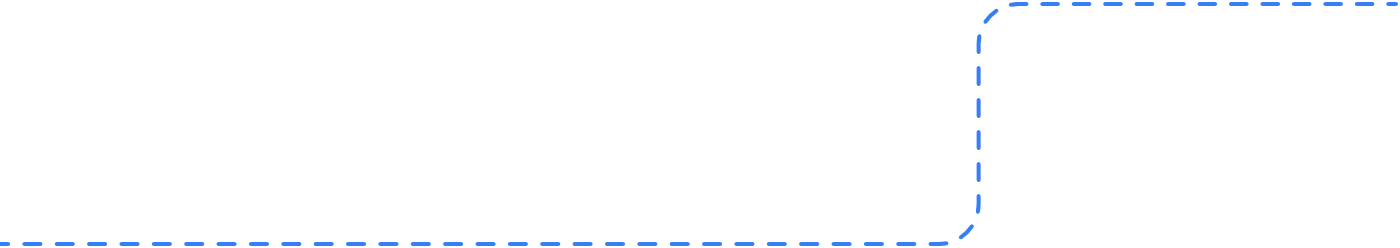 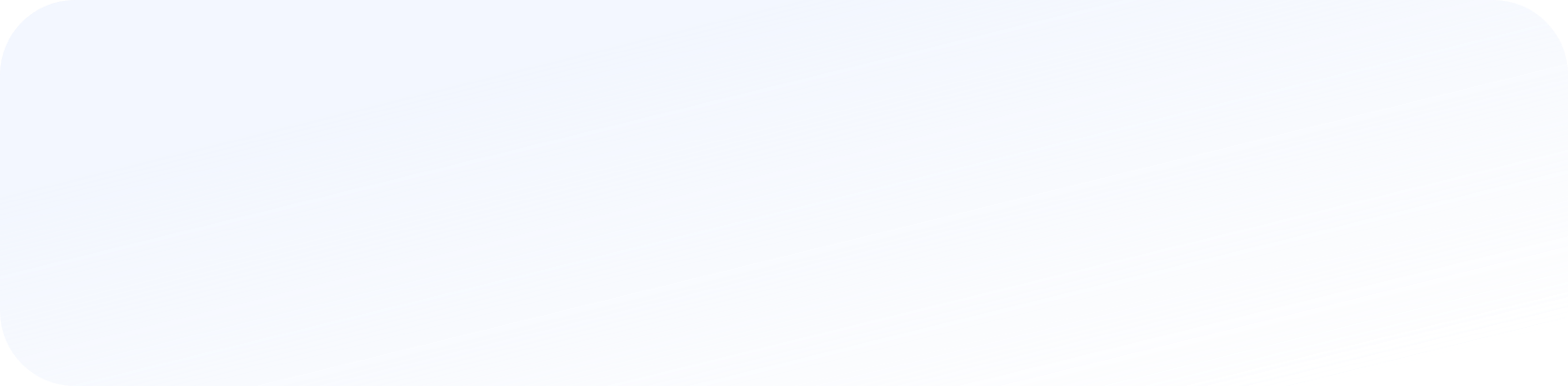 План-фактный анализ с выявлением причин отклонений
Macbook Air
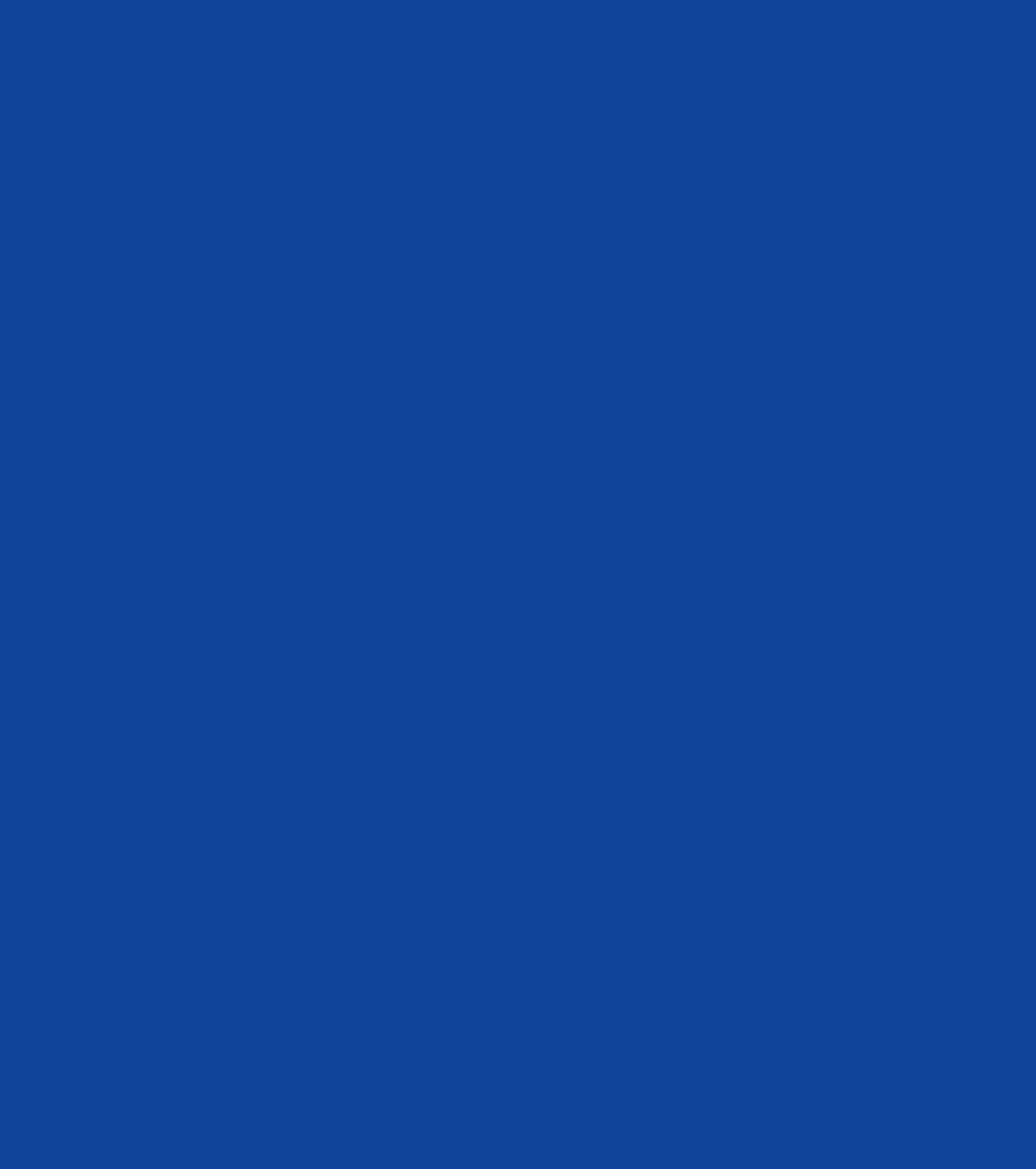 Цифровой двойник 
всего процесса работы вашего КЦ
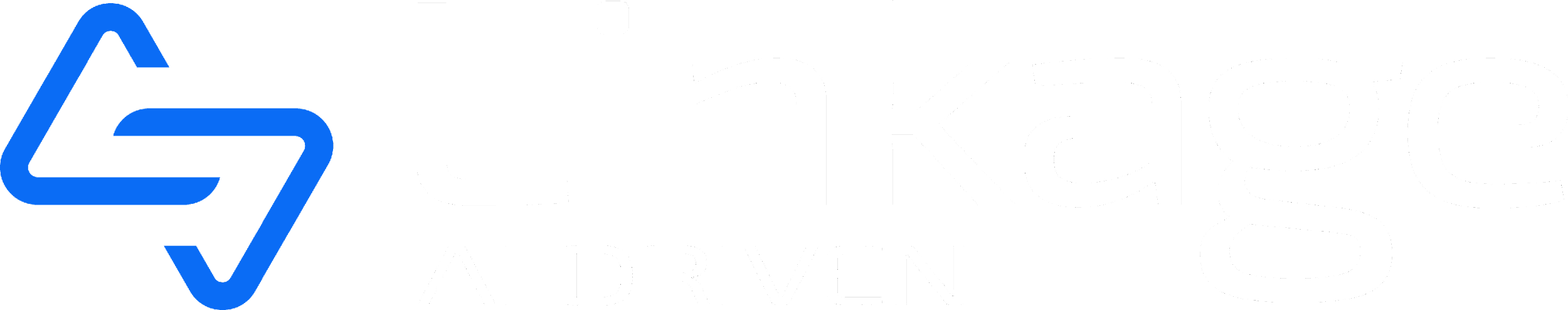 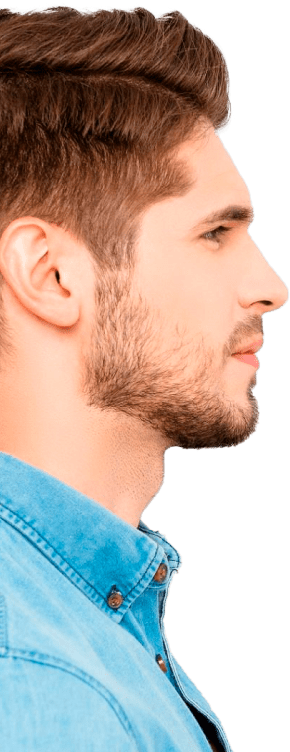 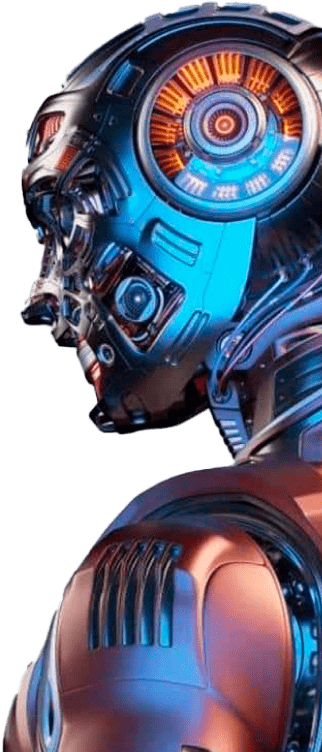 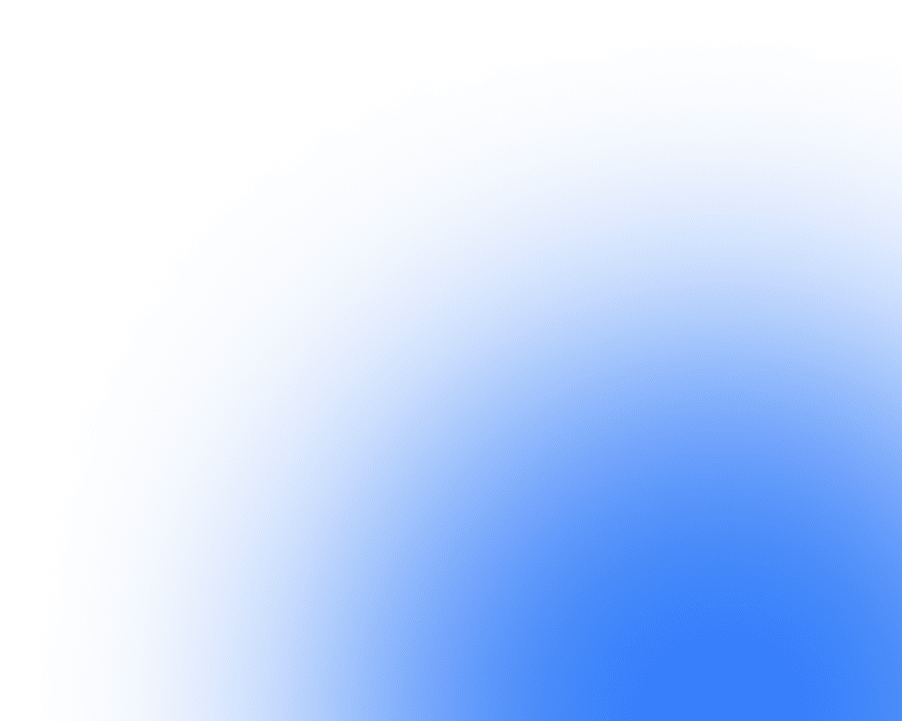 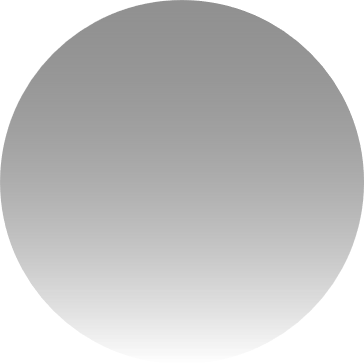 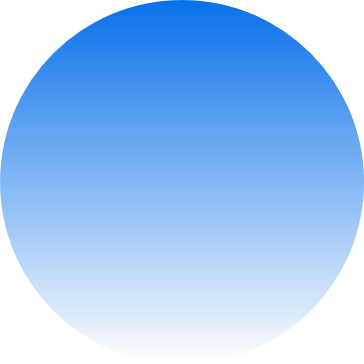 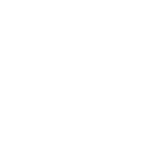 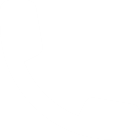 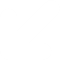 Приводит все показатели к единой системе координат - деньги
Занятость
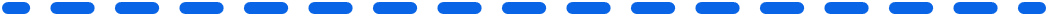 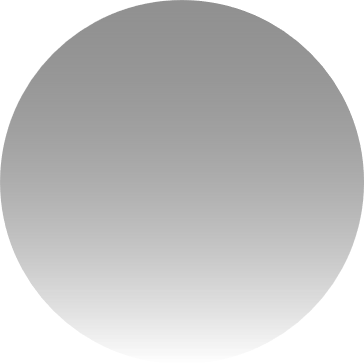 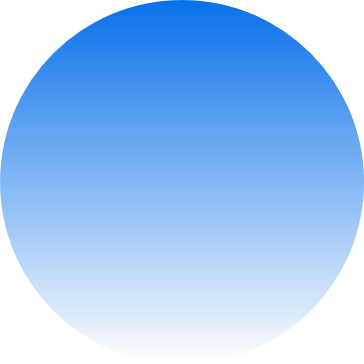 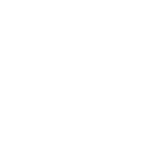 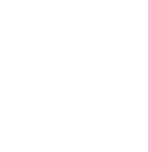 АНТ (длительность обслуживания)
Выявляет неочевидные закономерности
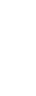 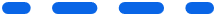 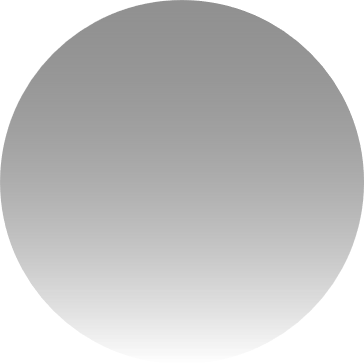 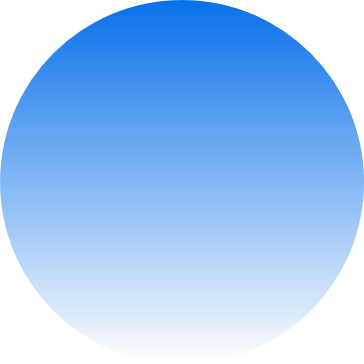 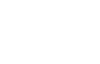 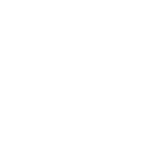 SLA (уровни сервиса)
Производит предиктивный анализ
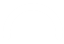 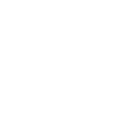 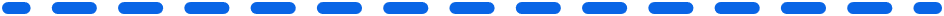 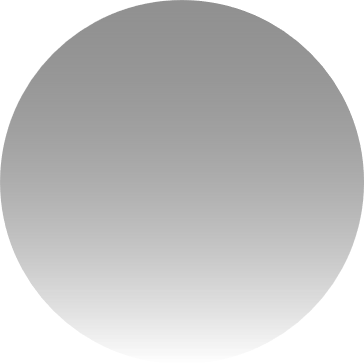 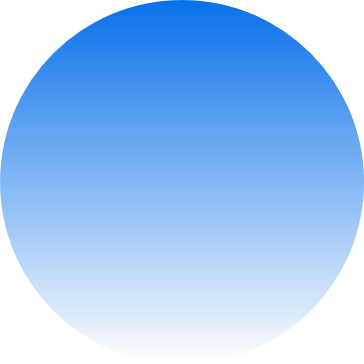 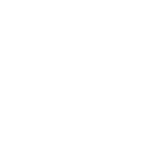 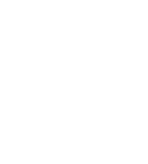 FCR (результат с первого обращения)
Принимает эффективное решение
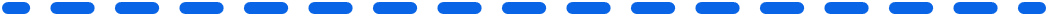 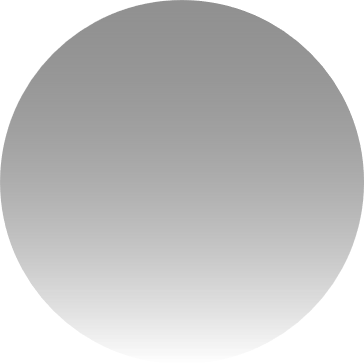 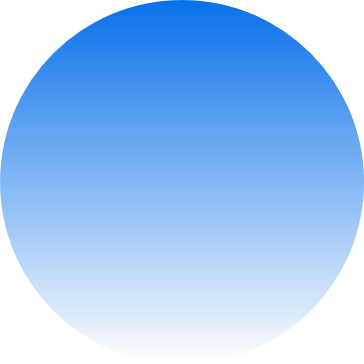 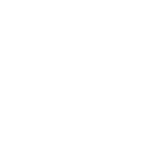 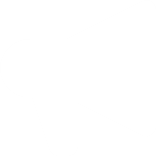 Конверсия
Осуществляет управленческое воздействие
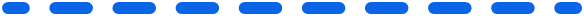 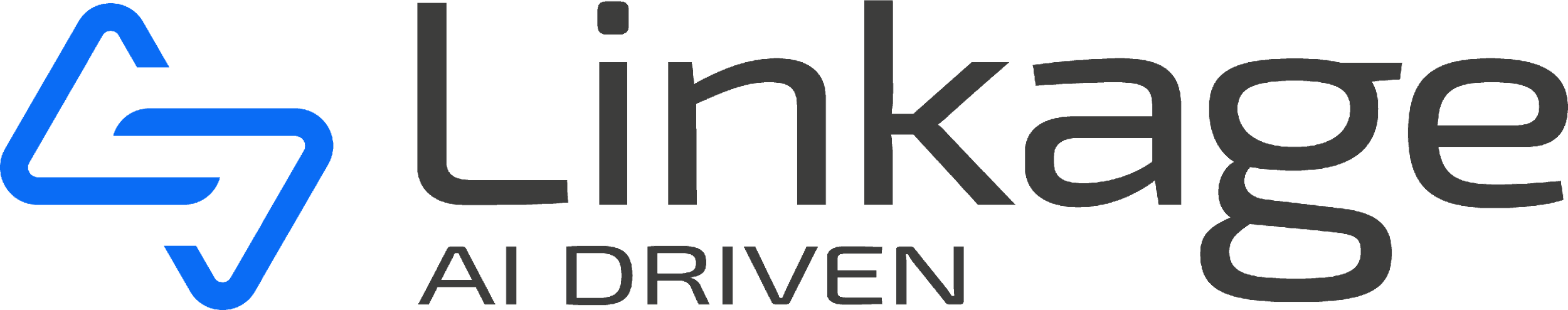 Малые и средние предприятия теперь могут приобрести ведущее российское ПО для цифровизации принятия решений на всех уровнях бизнеса

LINKAGE NAVIGATORна 50% дешевле
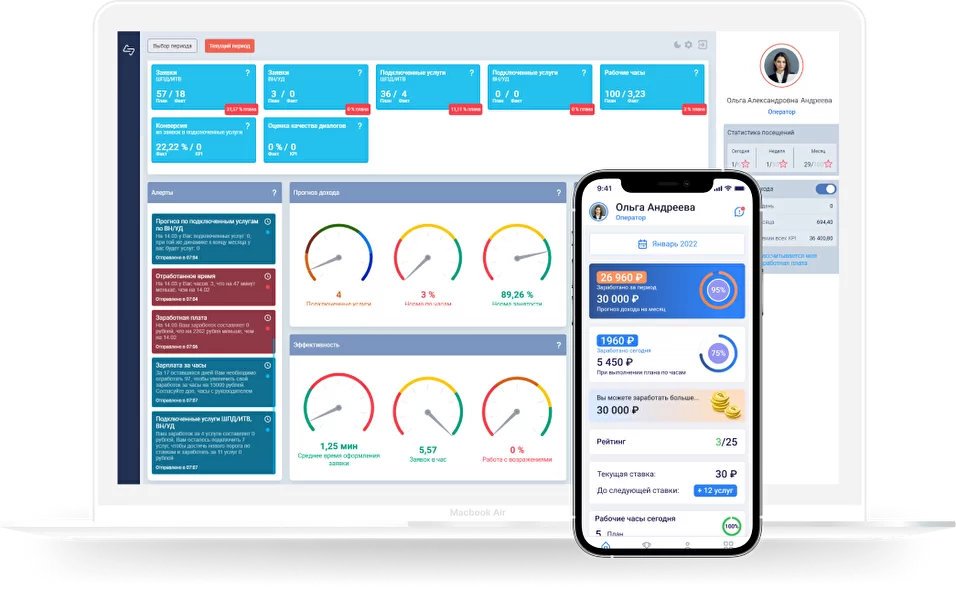 1 980 000₽
990 000₽
В рамках государственной программы по цифровизации МСП
Услуга доступа к облачной платформе Linkage Navigator (SaaS)
Лицензия на 10 пользователей на 12 месяцев
Действительно при оплате договора до 15 декабря 2022 года
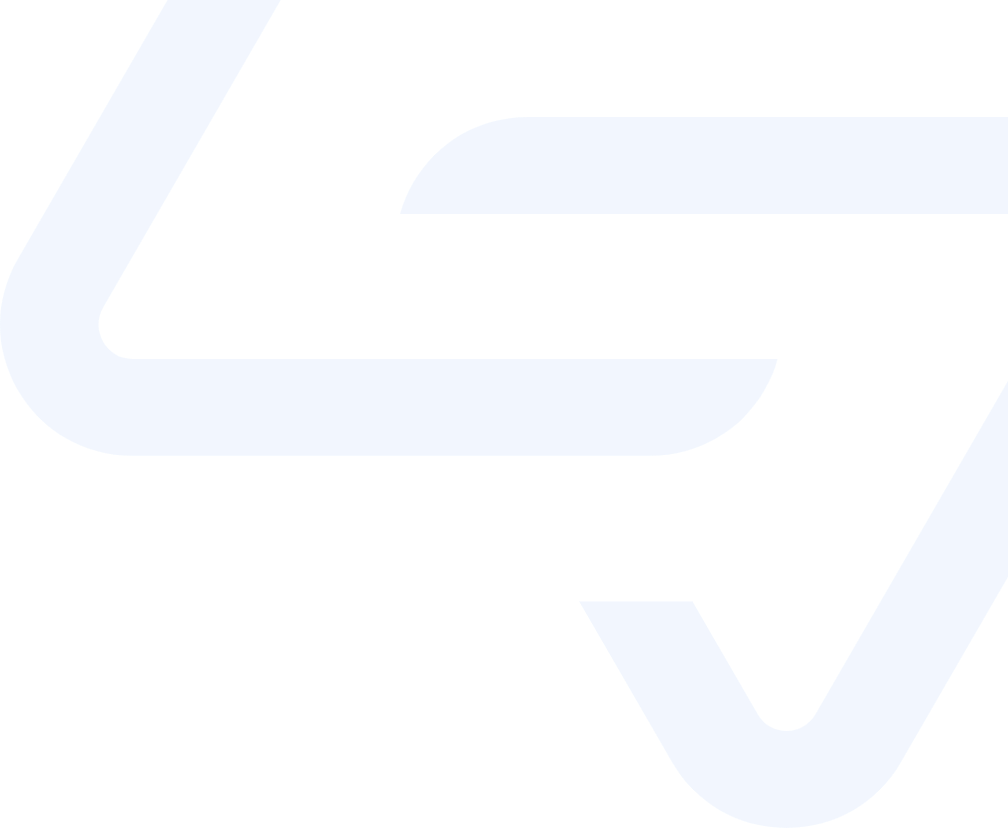 О разработчике
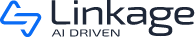 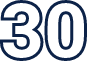 лет
на рынке телекоммуникаций
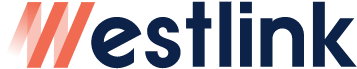 Группа компаний
разработчик инновационного ПО для автоматизации процессов обслуживания клиентов и управления организациями.
Пользователями ПО и услуг Westlink являются ведущие кредитно-финансовые, страховые, торговые, телекоммуникационные и другие компании, а также муниципальные предприятия.
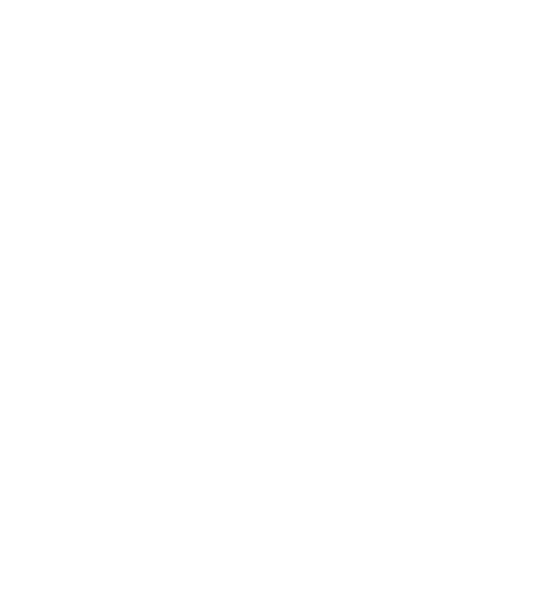 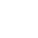 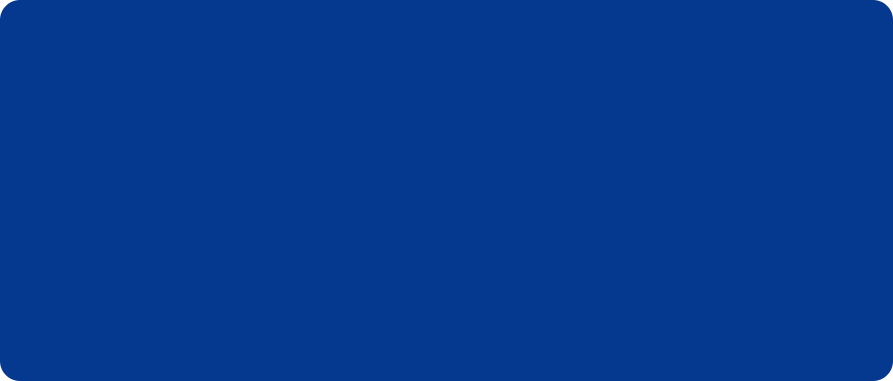 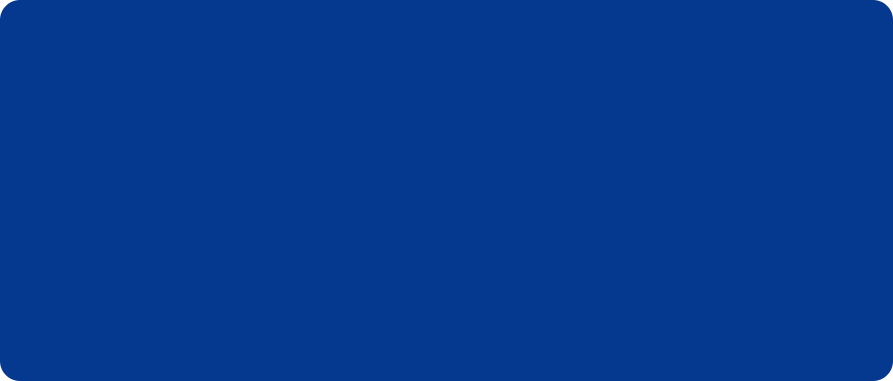 Евминенко Игорь
121205, Москва, территория инновационного центра «Сколково», Большой бульвар, 
дом № 42, стр.1, пом.119
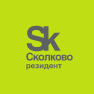 Адрес:
Менеджер по развитию бизнеса
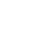 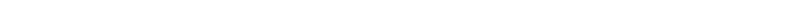 Тел.:   +7 (915) 098 49 14
+7 (495) 445 10 01
Тел.:
evminenko@linkage.ru
E-mail:
info@linkage.ru
E-mail:
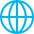 www.linkage.ru
https://westlink.group/
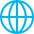